ОТВЕТСТВЕННОСТЬ АРБИТРАЖНЫХ  УПРАВЛЯЩИХ
п.4 ст.20.3
При проведении процедур, применяемых в деле о банкротстве, арбитражный управляющий обязан действовать добросовестно и разумно в интересах должника, кредиторов и общества.
2
Виды  ответственности
гражданско-правовая;
убытки;
снижение вознаграждения; отстранение
административная;
предупреждение;
штраф от 25 000 до 50 000;
дисквалификация от 6 месяцев до 3-х лет;
дисциплинарная;
выговор;
штраф;
исключение
уголовная
3
Правовое регулирование
П. 4 ст. 20.4 Закона  арбитражный управляющий обязан возместить должнику, кредиторам и иным лицам убытки, которые причинены в результате неисполнения или ненадлежащего исполнения арбитражным управляющим возложенных на него обязанностей и факт причинения которых установлен вступившим в законную силу решением суда.
Ст. 15, 393 ГК РФ -   ответственность арбитражного управляющего является гражданско-правовой.  
информационное письмо Президиума ВАС РФ от 22.05.2012 N 150 «Обзор практики рассмотрения арбитражными судами споров, связанных с отстранением конкурсных управляющих»
 Постановление Пленума ВАС РФ от 30.07.2013 N 62 «О некоторых вопросах возмещения убытков лицами, входящими в состав органов юридического лица»
Постановления Пленума ВАС РФ от 22.06.2012 N 35
4
Понятие убытков
п. 11 информационного письма Президиума ВАС РФ от 22.05.2012 N 150 "Обзор практики рассмотрения арбитражными судами споров, связанных с отстранением конкурсных управляющих", под убытками, причиненными должнику, а также его кредиторам, понимается любое уменьшение или утрата возможности увеличения конкурсной массы, которые произошли вследствие неправомерных действий (бездействия) конкурсного управляющего.  ответственности при банкротстве
5
!!!!! Определение от 13.10. 2022 г. N 307-ЭС17-10793 (26-28)
Полагая, что группа лиц, контролировавших процесс банкротства общества "ВЛПК", включающая конкурсного управляющего Власенко Н.В., общество "МФЦ Капитал", общество  "Северная целлюлоза" и  общество "Таврический банк»,  причинила в ходе конкурсного производства должнику и его кредиторам убытки, в связи с продолжением хоз.деятельности.
1 и 2 инст. отказали. Кассация – новое рассмотрение в части отказа в отношении КУ.
ВС РФ –
1) Лица, имевшие возможность определять действия юридического лица, могут причинить ему вред как до признания его банкротом, так и входе конкурсной процедуры вплоть до ликвидации юридического лица.
Вред, причиненный контролировавшими должника лицами до его банкротства возмещается по правилам ст. 61.13 и 61.20 Закона о банкротстве. Так, в частности, если контролирующие должника лица, указанные в статье 53.1 ГК РФ, причинили ему вред, который не мог повлечь объективное банкротство должника, то они обязаны компенсировать возникшие по их вине убытки в размере, определяемом по правилам статей 15, 393 ГК РФ. Причинение более существенного вреда возмещается по правилам привлечения к субсидиарной ответственности – ст. 61.11 Закона о банкротстве.  
В конкурсном производстве должнику-банкроту может быть причинен вред как конкурсным управляющим, так и иными лицами; как самостоятельно, так и совместно.
Вопросы возмещения убытков, причиненных должнику арбитражным управляющим, не исполнявшим или ненадлежаще исполнявшим свои обязанности, регулируются пунктом 4 статьи 20.4 Закона о банкротстве, а также общими положениями статьи 15 ГК РФ. 
Лица, совместно причинившие должнику-банкроту вред, отвечают перед ним солидарно по общим нормам о возмещении вреда (ст. 1080 ГК РФ).
Вне зависимости от того, как заявитель поименовал вид ответственности и на какие правовые нормы сослался, суд  должен самостоятельно квалифицировать предъявленное требование, применив правовые нормы, которые сочтет необходимыми для разрешения судебного спора (п 20 ПП № 53).
Отсутствие корпоративных связей между потерпевшим и причинителями вреда также не может быть основанием для освобождения последних от гражданско-правовой ответственности в виде взыскания убытков.

 при банкротстве
6
2) Если принято решение о продолжении производственной деятельности должника-банкрота, то разумный и добросовестный конкурсный управляющий должен предпринять меры для получения максимальной прибыли для пополнения конкурсной массы должника-банкрота (по крайней мере такой прибыли, которая покрывала бы затраты должника на себестоимость выпускаемой продукции и не позволяла бы ему продолжать наращивать долги). Безразличное и тем более расточительное отношение конкурсного управляющего к вопросу о рентабельности производственной деятельности не соответствует задачам конкурсного производства.
3)Наличие вреда налоговая служба и поддержавшие ее позицию лица связывали с несправедливым распределением прибыли, полученной обществом "ВЛПК" от участия в схеме хозяйственных правоотношений, созданной в свою пользу лицами, имевшими возможность контролировать действия должника-банкрота.
Налоговая служба под сомнение ставила обоснованность создания цепочки юридических лиц, участвующих в производстве и сбыте выпускаемой обществом "ВЛПК" продукции: общество "МФЦ Капитал" закупало сырье у общества "Северная целлюлоза" и отдавало его на переработку обществу "ВЛПК"; затем общество "МФЦ Капитал" забирало у должника готовую продукцию, передавало ее обществу "Северная целлюлоза" для реализации на внешнем рынке.
4) Налоговая служба указывала на высокую рентабельность и явно несправедливое распределение прибыли между участниками процессинговой схемы. Так, в частности, налоговая служба ссылалась на то, что в результате участия в процессинговой схеме обществу "ВЛПК" не только не доставалась прибыль от производственной деятельности, но напротив, оно продолжало накапливать убытки.
5) Налоговая служба полагала, что убытки причинены группой лиц, совместно участвовавших в схеме получения и распределения прибыли.
ВС – новое рассмотрение


 при банкротстве
7
Определение № 305-ЭС17-12877 (6) от 18.08.2022
Банкротство банка, привлечение к субсидиарной ответственности. Удовлетворено частично.
ВС: по вопросу о привлечении к ответственности Иващука Дмитрия судами первой инстанции и округа не учтено следующее.
Судами как первой, так и апелляционной инстанций установлено отсутствие разумной экономической цели в выдаче вексельных поручительств. Иное ответчиками не подтверждено. По этой причине следует согласиться с выводом суда апелляционной инстанции о том, что Иващук Дмитрий, исполняя обязанности председателя Правления и авалируя векселя, с достоверностью должен был осознавать крайнюю невыгодность для кредиторов совершенных им сделок.
Нельзя согласиться с выводами как суда апелляционной инстанции, так и судов первой инстанции и округа в части разрешения вопроса об ответственности Иващука Николая. Размер вреда от вменяемой ему  сделки явно не соотносим с масштабами деятельности банка. По этой причине привлечение его солидарно к субсидиарной ответственности только по указанному эпизоду являлось бы несоразмерным, требование управляющего к этому ответчику подлежало переквалификации на требование о возмещении убытков… не были установлены обстоятельства, имеющие существенное значение для правильного разрешения вопроса о факте причинения убытков и их сумме.

 при банкротстве
8
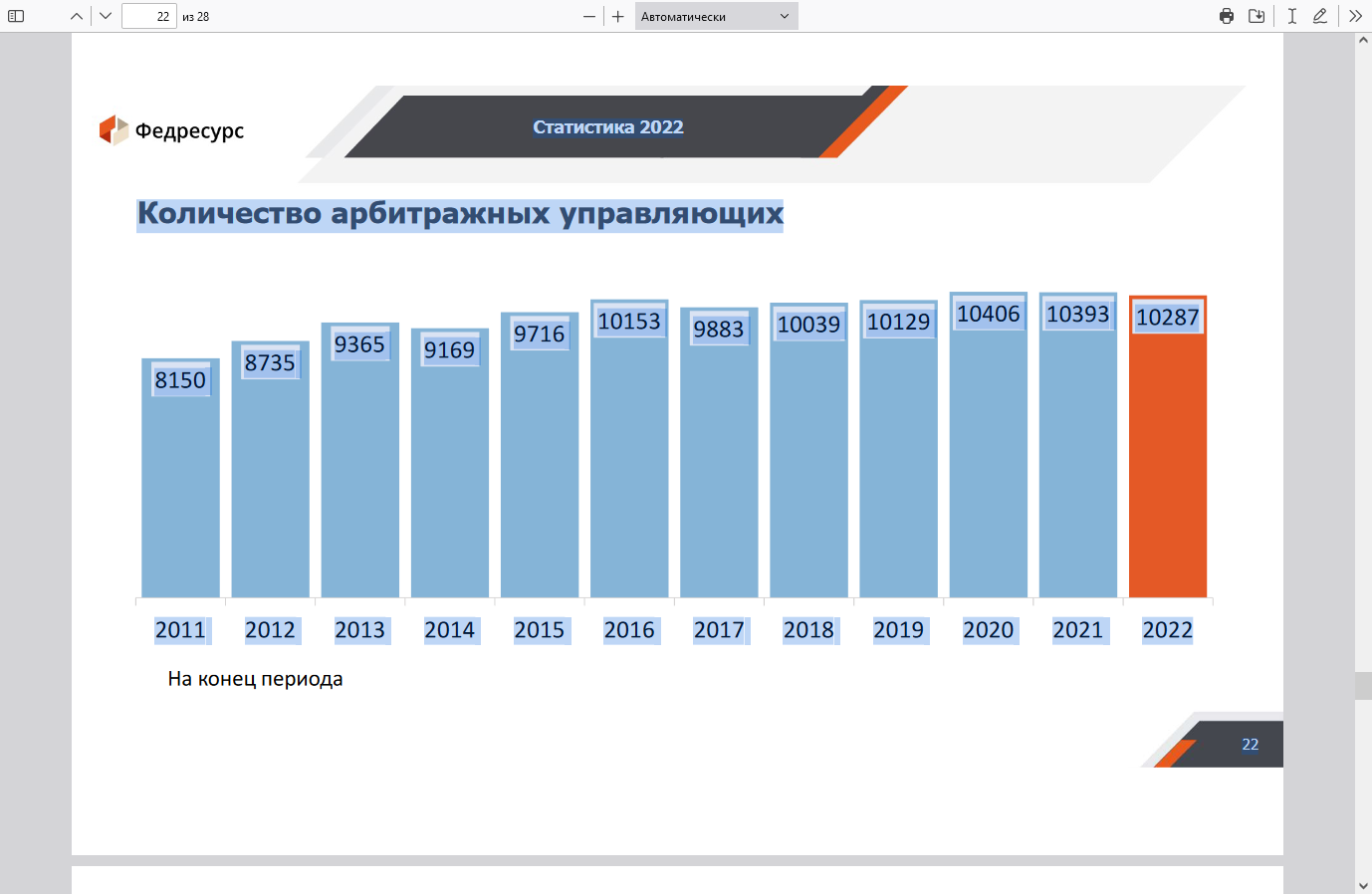 при банкротстве
9
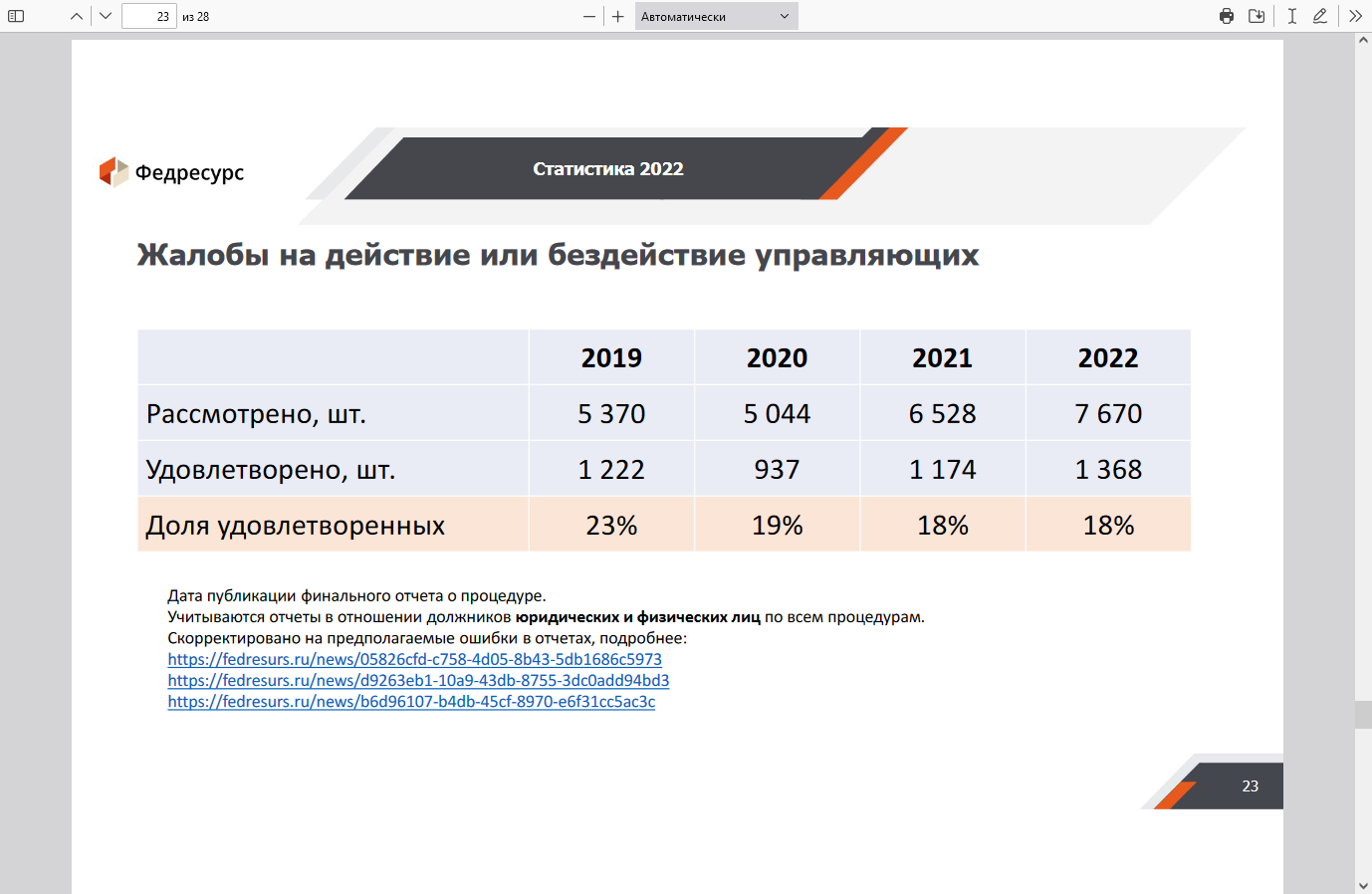 при банкротстве
10
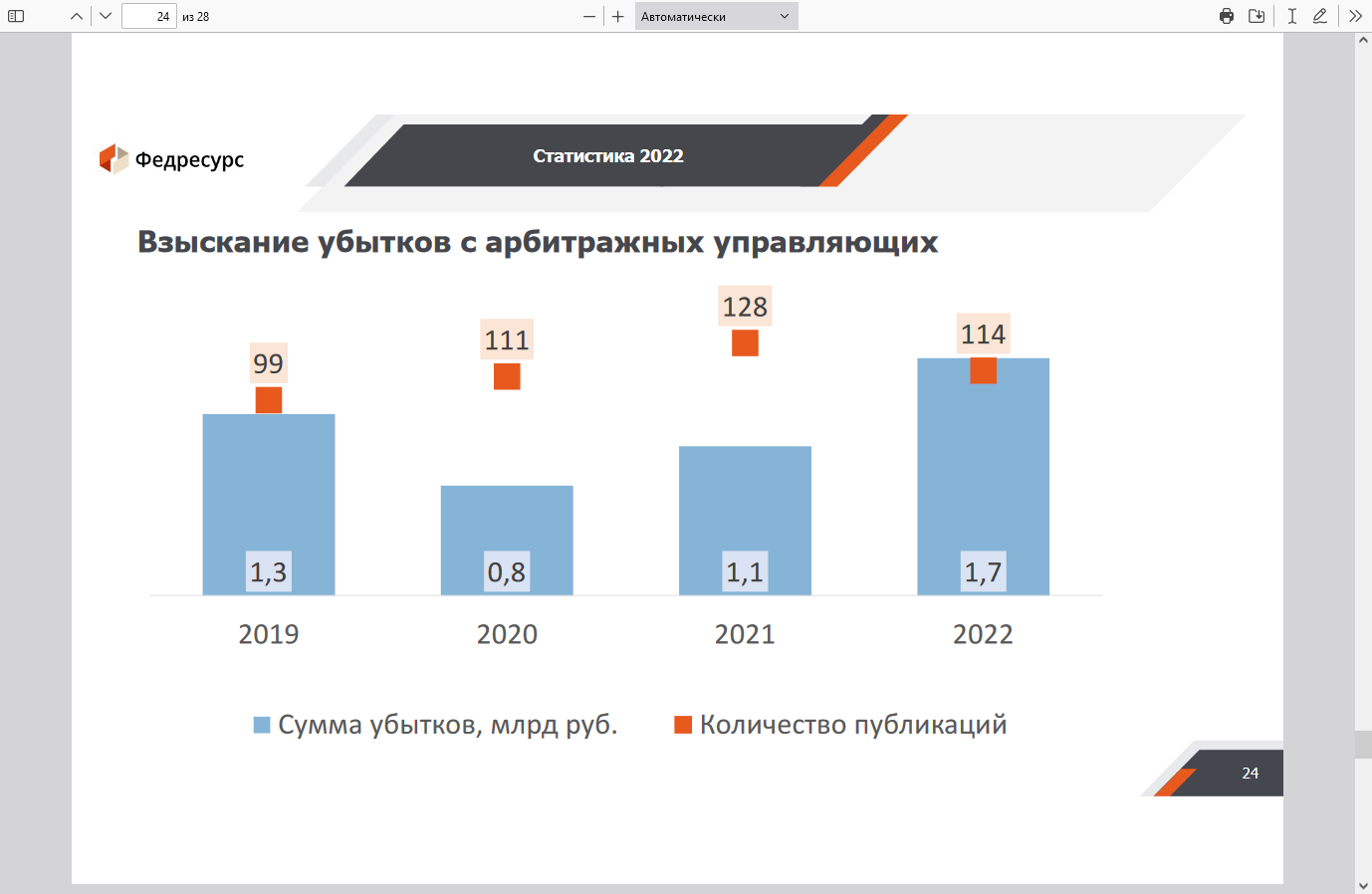 при банкротстве
11
Постановление ФАС ДО от 06.10.2020 по делу N А73-7519/2012
Вступившим в законную силу судебным актом признаны незаконными действия конкурсного управляющего, выразившиеся в нарушении порядка удовлетворения требований залогового кредитора и направлении денежных средств поступивших по экспортным контрактам, права требования по которым обременены залогом в пользу ВЭБ.РФ, на погашение текущих платежей, что повлекло причинение убытков конкурсному кредитору.
 Взысканы убытки в размере 1 807 529 609 рублей 48 копеек.
12
Всего  за период с 2017-2022 год о привлечении к ответственности - 556 заявлений
Необоснованное привлечение специалистов -113.
Взыскано убытков:  в 2022 году – 66.89 млн.руб.
                                      в 2021 году – 32.27 млн.руб.  
                   за последние пять лет - 207,7 млн рублей.

Не оспаривание сделок -  75.
Взыскано убытков:  в 2022 году – 498,99 млн.руб.
                                      в 2021 году - 369.83 млн.руб.
                  за последние пять лет - 1,47 млрд. рублей.
13
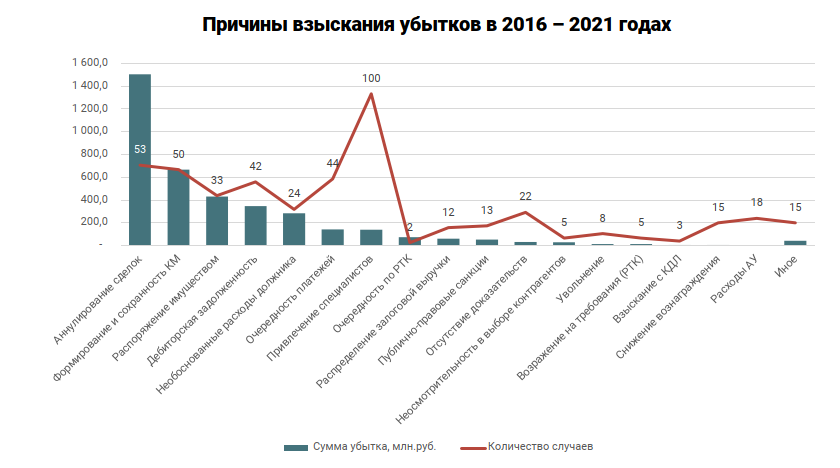 14
Определение от 16 ноября 2020 г. N 307-ЭС20-11632
Обязанность арбитражного управляющего действовать добросовестно и разумно в интересах должника, кредиторов и общества при проведении процедур, применяемых в деле о банкротстве, в настоящее время закреплена в качестве общего требования в части 4 статьи 20.3 Закона о банкротстве.
Принимая во внимание публично-правовой характер процедур банкротства, это общее требование распространяется также на реализацию прав арбитражного управляющего, которые предоставлены ему для защиты законных интересов должника и кредиторов, достижения целей соответствующих процедур банкротства.
 Судебное оспаривание сделок должника, предусмотренное главой III.1 Закона N 127-ФЗ и применяемое при банкротстве физических лиц, согласно абзацу первому части 7 статьи 213.9 Закона о банкротстве является одним из механизмов формирования конкурсной массы, за счет которой подлежат удовлетворению требования кредиторов гражданина.
Таким образом, в силу Закона финансовый управляющий должен предпринимать меры, направленные на увеличение конкурсной массы должника - гражданина, в том числе посредством обращения в арбитражный суд с заявлениями о признании недействительными сделок, а также о применении последствий недействительности сделок, заключенных или исполненных должником.
В то же время, толкуя категорию разумности и добросовестности поведения арбитражного управляющего, судебная практика признает, что деятельность арбитражного управляющего по наполнению конкурсной массы должна носить рациональный характер, не допускающий бессмысленных формальных действий, влекущих неоправданное увеличение расходов на проведение процедур, применяемых в деле о банкротстве, и прочих текущих платежей, в ущерб конкурсной массе и интересам кредиторов. Не всякое оспаривание может привести к положительному для конкурсной массы результату.
15
Оспаривание сделок
Определение от 26.10.2017 N 305-ЭС17-8225- если исковая давность по требованию о признании сделки недействительной пропущена по вине арбитражного управляющего, то с него могут быть взысканы убытки, причиненные таким пропуском, в размере, определяемом судом с учетом всех обстоятельств дела, исходя из принципов справедливости и соразмерности ответственности (п. 4 ст. 20.4 Закона о банкротстве, п. 32 Постановления Пленума ВАС РФ от 23.12.2010 N 63). 
Под убытками, причиненными кредиторам, понимается в том числе и утрата возможности увеличения конкурсной массы, которая произошла вследствие неправомерного бездействия КУ.
Определение от 29 января 2020 г. N 308-ЭС19-18779(1,2)  (за пределами периода подозрительности)
возбуждение по инициативе арбитражного управляющего судебных производств по заведомо бесперспективным требованиям может указывать либо на его непрофессионализм, либо на его недобросовестность, влекущие для конкурсной массы дополнительные издержки. Уменьшение конкурсной массы, вызванное подобными неправомерными действиями, может являться основанием для взыскания с арбитражного управляющего убытков.
действия  АУ, воздержавшейся от бесперспективного оспаривания сделок, разумны, рациональны, направлены на реализацию целей конкурсного производства, а значит правомерны. Именно из этого исходил суд первой инстанции, отказав  кредитору в удовлетворении иска. Напротив, выводы апелляционного и окружного судов по квалификации действий арбитражного управляющего не соответствуют установленным обстоятельствам дела.
16
Определение от 7.04. 2022 г. N 305-ЭС16-16302(5)
располагал сведениями о том, что сделки между  должником и компанией "СКБМ" через "фирму - однодневку" (общество "Вестник") являются частью плана по незаконному безвозмездному выводу активов общества "Восход". Несмотря на это он в период с 02.10.2017 по 28.02.2018, имея полномочия по оспариванию сделок, умышленно не предпринимал меры к возврату безвозмездно выбывшего имущества, находившегося в это время в собственности компании "СКБМ". Любой разумный и добросовестный управляющий, обладающий тем же объемом информации о действительной сути отношений, которой располагал Горбунов Н.И., незамедлительно подал бы в суд заявление о признании сделок недействительными, ходатайство о принятии обеспечительных мер в виде ареста отчужденного имущества, что позволило бы вернуть в натуре упомянутое имущество в конкурсную массу, реализовать его и произвести расчеты с кредиторами за счет выручки.
Гагаринский районный суд города Москвы 16.12.2019 вынес в отношении Горбунова Н.И. обвинительный приговор. Установлено, что  АУ вступил в преступный сговор с лицом, являющимся одновременно фактическим владельцем и общества "Восход", и компании "СКБМ", получал от него денежные средства за незаконное бездействие. ВС оставил 1 инстанцию - взыскано 64 242 454 руб. в возмещение убытков.
17
Определение от 14.06. 2022 N 302-ЭС21-29794
В силу разъяснений, изложенных в п. 32 ПП  № 63 , если исковая давность по требованию о признании сделки недействительной пропущена по вине КУ, то с него могут быть взысканы убытки, причиненные таким пропуском.  
Вместе с тем, названные убытки могут быть взысканы только в случае, если имеются основания полагать, что, не будь пропущена исковая давность, существовала бы высокая вероятность удовлетворения требований о признании сделки недействительной.
В рассматриваемой ситуации суды фактически исходили из того, что спорные сделки в любом случае были бы признаны недействительными по специальным правилам законодательства о несостоятельности.
Однако указанный вывод следует признать ошибочным.
Настоящее дело о банкротстве возбуждено 25.04.2016. Спорные договор залога и соглашение об обращении взыскания на заложенное имущество заключены 12.01.2015 и 25.06.2015 соответственно, то есть более чем за полгода до возбуждения дела о банкротстве.
Следовательно, указанные сделки не могли быть оспорены по мотиву оказания кредитору предпочтения по правилам статьи 61.3 Закона о банкротстве.
 Даты заключения договоров относятся к периодам подозрительности, определенным статей 61.2 этого Закона.  
Суды установили, что продавец передал покупателю заложенные оборудование и станки в счет погашения 44 464 579,20 руб. из суммы невозвращенного аванса. Судами не установлено, что переданное должником имущество стоило дороже названной суммы. Лица, участвующие в деле, также не привели подтвержденных доказательствами доводов о наличии вреда от спорных сделок. Кроме того, факт перечисления денежных средств в качестве аванса никем не оспорен, задолженность по возврату аванса в непогашенной части включена в реестр.
Учитывая изложенное, спорные договоры не могли быть квалифицированы как причинившие вред кредиторам должника, у сделок отсутствовали признаки подозрительности, предусмотренные пп. 1 и 2 ст. 61.2 Закона о банкротстве.
ВС РФ – отменил судебные акты, отказал в удовлетворении.
18
Определение от 04.03.2021 № 305-ЭС17-2507(21) (платеж 18.04. 2014)
По общему правилу периоды подозрительности в деле о банкротстве должника исчисляются с даты принятия арбитражным судом заявления о признании должника банкротом (ст. 61.2, 61.3 Закона о банкротстве). Согласно разъяснениям, содержащимся в п. 7 постановления № 35, такой датой является дата принятия судом первого заявления независимо от того, какое заявление впоследствии будет признано обоснованным.
Определяя период подозрительности в рассматриваемом споре, суды первой инстанции и округа исходили из возбуждения дела о банкротстве управления АС МО с соблюдением правил подсудности (2016)
Дата возбуждения дела о банкротстве управления, в любом случае, не может быть позже 19.09.2014 (принятие заявления АСГМ- затем передача по подсудности)
Вместе с тем судом не дана оценка тому обстоятельству, что, начиная с 2011 года, в АСГМ поступали заявления ряда лиц с требованием о признании должника банкротом, которые последовательно оставлялись судом без рассмотрения в связи с погашением управлением задолженности.
Установление ретроспективного периода подозрительности позволит проверить те сделки, которые совершались в искусственно созданных самим должником условиях видимости его финансового благополучия, но в действительности были направлены на вывод ликвидных активов управления с недобросовестными целями.
Установление судами иного периода подозрительности для целей оспаривания совершенных должником сделок само по себе не является обстоятельством, влекущим пересмотр уже проверенных судами требований кредиторов должника, а также внесение изменений в реестр. В противном случае нарушается принцип правовой определенности, что ведет к дестабилизации сложившихся  материальных правоотношений.
19
Реституция / Виндикация  определение от 27.08.2020 №306-ЭС17-11031 (6)
При отчуждении имущества должника в преддверии его банкротства и последующем оформлении передачи права собственности на данное имущество от первого приобретателя к иным лицам по цепочке сделок следует различать две ситуации.
В первом случае, когда волеизъявление первого приобретателя отчужденного должником имущества соответствует его воле: этот приобретатель вступил в реальные договорные отношения с должником и действительно желал создать правовые последствия в виде перехода к нему права собственности. В таком случае при отчуждении им спорного имущества на основании последующих (второй, третьей, четвертой и т.д.) сделок права должника (его кредиторов) подлежат защите путем предъявления заявления об оспаривании первой сделки по правилам ст. 61.8 ЗоБ к первому приобретателю и виндикационного иска по правилам ст. 301 и 302 ГК к последнему приобретателю, а не с использованием правового механизма, установленного ст. 167 ГК (Постановление КС РФ от 21.04.2003 N 6-П). 
Вопрос о подсудности  _п. 16 постановления Пленума  N 63 . 
Однако возможна обратная ситуация, при которой первый приобретатель, формально выражая волю на получение права собственности на имущество должника путем подписания договора об отчуждении, не намеревается породить отраженные в этом договоре правовые последствия.  Когда создается лишь видимость широкого вовлечения имущества должника в гражданский оборот,  а в действительности совершается одна единственная (прикрываемая) сделка - сделка по передаче права собственности на имущество от должника к бенефициару.  
Это означает, что правопорядок признает совершенной лишь прикрываемую сделку - ту сделку, которая действительно имелась в виду. Именно она подлежит оценке в соответствии с применимыми к ней правилами, установленным ГК или специальными законами.
20
Определение от 9.02.23 № 302-ЭС20-4222 (17,18)
Васильев (владелец 0, 0005% доли в УК Банка ) –Банк– Наливайко– Васильев
Суды взыскали с Наливайко И.А. в пользу Банка 345 182 356,95 руб. В удовлетворении остальной части заявления отказано. Суды исходили из того, что Наливайко И.А. не подтвердил факт оплаты, а сделка совершена с явным намерением причинить ущерб кредиторам Банка. В отношении сделки с Васильевым А.И. суды не установили его связи как с Банком (по крайней мере такой, которая позволяла бы контролировать действия банка), так и с Наливайко И.А.
Предмет кассационного обжалования судебных актов по данному обособленному спору  всего свелся к квалификации сделок по отчуждению имущества банка: были ли это две самостоятельные сделки либо это была одна сделка между банком и Васильевым А.И., а два последовательных отчуждения имущества совершены лишь для ее прикрытия. 
При таком подходе АСВ следовало доказать, что Наливайко И.А. был подставным лицом: в сделке он участвовал номинально (т.е. без реальной заинтересованности стать собственником имущества) и действовал в интересах Васильева А.И., либо Васильев А.И. знал (должен был знать) о номинальном статусе Наливайко И.А. Затем в соответствии с занимаемой агентством позицией доказыванию подлежал факт причинения вреда кредиторам банка.
Агентству достаточно указать на совокупность подозрительных (очевидно необычных для хозяйственного оборота) обстоятельств и подтвердить их хотя бы косвенными доказательствами, выстроив собственнуюверсию развития событий по оспариваемой сделке. В ходе состязательной процедуры бремя доказывания обратного переходит на лиц, отвечающих на претензии агентства, так как именно они должны располагать достоверными знаниями о сделке и прямыми доказательствами.
Основной довод АСВ о подозрительности  - сделка между Наливайко И.А. и Васильевым А.И. совершена в течение небольшого периода после того, как сам Наливайко И.А. приобрел у банка спорные помещения.
Судебное акты отставлены в силе.
21
Практика по притворным сделкам
определение Верховного Суда РФ от 27.08.2020 N 306-ЭС17-11031(6), 
определение от 02.07.2020 N 307-ЭС18598(2), 
Определение от 30 марта 2022 г. N 305-ЭС20-20127(4,5) – отказ в передаче
финансовый управляющий имуществом должника  обратился с заявлением о признании недействительными договоров купли-продажи недвижимого имущества (квартир) должника, Зверевой Елены Евгеньевны, Самсонова Сергея Евгеньевича, Болтрик Яны Сергеевны, Франке Ольги Васильевны, Кочкина Павла Петровича, Департамента городского имущества города Москвы, Зайченко Виталия Николаевича, Романчук Марины Сергеевны и применении последствий недействительности сделок в виде признания права собственности должника на квартиры, обязания Болтрик Я.С. и Романчук М.С. возвратить в конкурсную массу должника отчужденные квартиры.
Квартиры изначально регистрировалась на доверенных лиц, приобретались за счет должника;
правоохранительными органами установлен факт формального оформления части имущества должника на доверенных по отношению к нему третьих лиц;
рассмотрено в рамках дела о банкротстве.
22
Практика округов. Оспаривание сделок
постановление  ФАС ВСО от 20.12.2021 по делу N А19-14791/2014 – оспаривание сделок с пропуском срока. Убытки-13 031 475 руб.
 постановление  ФАС СКО от 09.09.2021 N А32-10233/2016 - 8 155 974 руб.
определение ВС РФ от 27 декабря 2021 г. N 307-ЭС20-21741(3) (отказ в передаче) – убытки в виде расходов, связанных с оплатой государственной пошлины в сумме 6 000 руб.,  оспаривание бесперспективных сделок.
постановление ФАС ВВО от 1.11. 2021 г. по делу N А28-11686/2020- отказано, бесперспективность.
 конкурсный управляющий не оспаривал указанные сделки в установленном законом порядке.
Между тем результатом их оспаривания самим предпринимателем, как в суде общей юрисдикции, так и в рамках дела о несостоятельности (банкротстве) должника, явился отказ в удовлетворении требований. Названные обстоятельства были известны конкурсному управляющему и учтены при анализе перспектив оспаривания сделок.
23
№ 305-ЭС21-20169 (4) от  16 марта 2023 г.
КУ просил истребовать в ГИБДД МВД РФ информацию и документы о транспортных средствах, указав их марки и идентификационные номера (VIN). Суды отказали, спор о последствиях недействительности сделок разрешен в  пользу КМ.
ВС РФ – в рамках дела о банкротстве признаны недействительными несколько договоров купли-продажи транспортных средств, заключенных обществом  и Магомедовым И.М., Магомедова З.А  . Применены последствия недействительности сделок.
Покупатели произвели дальнейшее отчуждение транспортных средств.
Для достижения данной цели конкурсный управляющий должен принимать меры к пополнению конкурсной массы, в том числе посредством оспаривания совершенных в преддверии банкротства сделок по выводу активов должника (подозрительных сделок, статья 61.2 Закона о банкротстве), совершения иных действий, направленных на поиск, выявление и возврат имущества должника, находящегося у третьих лиц (абзац пятый п. 2 ст. 129 Закона о банкротстве).
В рассматриваемом случае управляющему необходима была информация о лицах, вступивших в правоотношения с контрагентами должника. Они не включены в перечень субъектов, перечисленных в абзаце седьмом пункта 1 статьи 20.3 Закона о банкротстве. Соответствующая информация могла быть предоставлена управляющему лишь по запросу суда.
ВС принял определение: запросить в ГИБДД МВД РФ информацию и документы о транспортных средствах, собственниках с предоставлением копий документов КУ.
24
Определение от 15.11.2021 N 307-ЭС19-23103(2)
Об истребовании информации о наличии зарегистрированного в отношении должника, его супруги и детей недвижимого имущества и имущественных прав за период 
Суды - исходили из того, что сведения об имуществе детей не относятся к сведениям об имуществе должника, поскольку законом не предусмотрен режим общей совместной собственности родителей и детей.
ВС - Дети являются той категорией лиц, которая может быть использована должником для вывода имущества посредством создания фигуры мнимого держателя активов. Учитывая вероятность подобного развития событий, требования арбитражных управляющих о предоставлении уполномоченным на то государственным органом сведений об имуществе, принадлежащем детям должника, подлежат удовлетворению при наличии даже минимальных сомнений в фиктивном оформлении на них имущества несостоятельного родителя.
Предложенный судами способ получения информации о принадлежащем детям имуществе путем анализа иных документов должника влечет затягивание процедуры банкротства, недостижение положительного результата и невозможность в связи с этим выявления и оспаривания сделок с целью возврата имущества в конкурсную массу.
На новое рассмотрение.
25
Определение от 29.04.2021 № 307-ЭС20-22954
Для проведения полноценного анализа финансово-хозяйственной деятельности должника, в том числе его сделок, причин банкротства управляющий должен, помимо прочего, располагать информацией о родственных связях контролирующих лиц. Эта информация требуется управляющему для осуществления возложенных на него обязанностей.
Обращение управляющего в суд за содействием в получении сведений о том, кто является родственниками, свойственниками контролирующих общество лиц, преследовало правомерные цели и соответствовало охраняемому законом интересу, а именно защите прав кредиторов.
Контролировавшие должника лица в своих возражениях против предоставления такой информации не могут ограничиться лишь ссылками на то, что испрашиваемые сведения относятся к сфере их личной и семейной жизни, а должны привести свидетельства того, что запрашиваемая информация может быть использована управляющим в целях, не связанных с исполнением возложенных на него полномочий.
26
Определение от 28.10.2021 N 308-ЭС21-12021
Сведения о государственной регистрации актов гражданского состояния в отношении несовершеннолетних детей должника и его супруга (бывшего супруга) выдаются финансовому управляющему, только если в резолютивной части определения суда, которым он утвержден финансовым управляющим, указано на истребование судом соответствующих сведений из Единого государственного реестра записей актов гражданского состояния и выдачу этих сведений финансовому управляющему на руки 
   (ч. 5 ст. 3, ч. 7 ст. 66 АПК РФ).
При отсутствии таких указаний в определении об утверждении финансового управляющего суд по ходатайству управляющего выносит определение о предоставлении таких сведений из органов ЗАГС без проведения судебного заседания.
27
Отступление от очередности
Определение ВС РФ от 7 октября 2021 г. N 301-ЭС21-9161(1,2)- нарушена очередность погашения текущих платежей
(работы по ремонту, замене, проверке технического состояния и обеспечению функционирования оборудования, устройств, механизмов (и их отдельных элементов) на объектах водоснабжения и водоотведения, арендованных должником, а также по приему платежей в пользу заказчика за коммунальные и прочие услуги)
При возникновении различных спорных ситуаций, разногласий, а также в целях устранения имеющихся неопределенностей арбитражный управляющий и кредиторы имеют право обращаться с соответствующими требованиями в арбитражный суд, в производстве которого находится дело о банкротстве, в том числе получая санкцию (разрешение) на совершение тех или иных действий.
конкурсный управляющий  обращался с заявлением о признании обоснованным оказание услуг и несение расходов на привлеченное лицо (компанию) на основании спорного договора от 06.06.2016 ( АУ неоднократно пытался его расторгнуть ).
Текущие требования компании фактически признаны подлежащими удовлетворению в составе третьей очереди текущих платежей на основании вступившего в законную силу судебного акта.
У должника с администрацией имелся действующий договор аренды имущества, предназначенного для оказания коммунальных услуг по водоснабжению и водоотведению, который суды отказались расторгать, при этом трудовой персонал, имеющий квалификацию для обслуживания оборудования, перед банкротством должника переведен в компанию. В это же самое время администрация угрожала конкурсному управляющему введением режима чрезвычайной ситуации на территории поселения, а также предупреждала управляющего о персональной ответственности за прекращение водоснабжения.
находясь в таких условиях, совершение действий по оплате долга перед компанией не может быть оценено как незаконное, нарушающее принципы добросовестности и разумности; любой разумный руководитель в схожей ситуации совершил бы те же самые действия. По этой причине следует согласиться с выводами суда первой инстанции, что отступление от очередности при погашении долга перед компанией, с точки зрения арбитражного управляющего, являлось вынужденной социально-значимой мерой, поскольку жизнедеятельность без оказания услуг водоснабжения и водоотведения в жилых домах населенных пунктов невозможна.
28
Определение от 21.10.2019 N 305-ЭС19-9863
Текущие платежи (демонтаж строительного кран вблизи школы)
Конкурсный управляющий может отступить от установленной законом очередности исполнения текущих обязательств в исключительных обстоятельствах. Для этого конкурсный управляющий должен доказать, что изменение очередности исполнения предотвратит катастрофу, или гибель людей. При этом под данные условия могут подпасть выплаты охранному предприятию в случае, если оно отказывается продолжать исполнение обязательств по договору, или выплаты подрядчику, если договор будет связан с обеспечением безопасности людей.
по смыслу абзаца второго пункта 1 статьи 134 Закона о банкротстве, разъяснений Пленума ВАС РФ, данных в абзаце третьем пункта 40.1 постановления от 23.07.2009 N 60 "О некоторых вопросах, связанных с применением Федерального закона от 30.12.2008 N 296-ФЗ "О внесении изменений в Федеральный закон "О несостоятельности (банкротстве)", отступление арбитражным управляющим от очередности исполнения текущих обязательств, предусмотренной пунктом 2 статьи 134 Закона о банкротстве может быть признано обоснованным, в частности, в случае представления доказательств того, что такое отступление обусловлено исключительными обстоятельствами - необходимостью предотвращения катастрофы, гибели людей.
абзац третий пункта 40.1 Постановления N 60-  отступление управляющим от очередности, предусмотренной в пункте 2 статьи 134 Закона о банкротстве, может быть признано законным, если это необходимо исходя из целей соответствующей процедуры банкротства, в том числе для недопущения гибели или порчи имущества должника либо предотвращения увольнения работников должника по их инициативе.
29
Определение от  06.02.2023 №  302-ЭС22-21521
Вступившим в законную силу определением суда первой инстанции от 09.12.2020  признана подлежащей приоритетному погашению задолженность перед девятнадцатью бывшими работниками в общей сумме 5 437 559 руб. 61коп.,  
Жалоба текущего кредитора на действия АУ по невыплате ей денежных средств (компенсация за отпуск и % за нарушение сроков выплаты ЗП). Удовлетворено.
ВС: В соответствии с правовой позицией, изложенной в п. 27 Обзора судебной практики ВС РФ №3 (2018) на такие текущие требования работников начисляются проценты в соответствии со ст. 236 Трудового кодекса. Проценты исчисляются самим арбитражным управляющим при расчетах с кредиторами ипогашаются управляющим одновременно с погашением основных требований работников до расчетов с текущими кредиторами третьей очереди удовлетворении.
Суды не приняли во внимание исключительные обстоятельства настоящего дела, связанные с приданием вступившим в законную силу судебным актом приоритета отдельным выплатам, причитающимся работникам, по отношению к общим правилам о расчетах в конкурсном производстве.
Суд санкционировал внеочередное удовлетворение требований работников лишь в пределах твердой суммы, в которую не вошли проценты, предусмотренные статьей 236 Трудового кодекса. Поскольку очередность погашения суммы данных процентов судом не изменялась, у управляющего не имелось оснований для ее выплаты до погашения основного долга перед другими кредиторами по текущим обязательствам второй очереди удовлетворения, возникшим ранее долга перед работниками. 
С учетом изложенного, в удовлетворении жалобы Дубицкой Л.У. о признании незаконным бездействия конкурсного управляющего, выразившегося в невыплате компенсации в сумме 63 703 рублей 27 копеек, следовало отказать.
30
Определение от 25 февраля 2019 г. N 310-ЭС17-14074 привлеченные специалисты
Отстранение управляющего от исполнения возложенных на него обязанностей должно применяться тогда, когда допущенные им нарушения законодательства порождают обоснованные сомнения в способности данного управляющего к надлежащему ведению процедур банкротства ( п. 56 Постановления Пленума ВАС РФ N 35  ).
Разрешая обособленный спор, суды первой и апелляционной инстанций установили, что в соответствии с агентским договором, заключенным  КУ, обществу  поручено выполнение ряда ключевых полномочий конкурсного управляющего, закрепленных в ст. 129 Закона  
Действительно, арбитражный управляющий для обеспечения возложенных на него обязанностей в деле о банкротстве имеет право привлекать на договорной основе иных лиц с оплатой их деятельности за счет средств должника, если иное не установлено Законом  
Вместе с тем такая передача полномочий не должна приводить к фактическому самоустранению конкурсного управляющего от руководства текущей деятельностью несостоятельного должника.
31
Определение от 14.10.2019 №305-ЭС16-20779
Управляющий нанял юристов для защиты от жалоб кредиторов. Услуги юристов подлежали оплате за счет конкурсной массы. 
Верховный суд указал на недопустимость такой практики: если управляющий действует исключительно в своих интересах, расходы на ведение процесса он должен нести сам.
32
п.6 ст.138
расходы на обеспечение сохранности предмета залога и реализацию его на торгах покрываются за счет средств, поступивших от реализации предмета залога, до расходования этих средств в соответствии с пунктами 1 и 2 настоящей статьи (п. 6 ст. 138   482-ФЗ); 


в  составе имущества должника отдельно учитывается и подлежит обязательной  оценке имущество, являющееся предметом залога (п.2 ст. 131);
33
Расходы на оценку
Определение ВС РФ от  25.04. 2019 г. N 306-ЭС18-21709 – о взыскании судебных расходов по ст.59
расходы на оценку предмета залога покрываются также за счет средств от реализации предмета залога, до распределения этих средств залоговому кредитору.
Помимо суммы, размер которой определяется в соответствии с п. п. 1 и 2 ст. 138 Закона о банкротстве, залогодержатель обязан перечислить на специальный банковский счет денежные средства на возмещение расходов по содержанию предмета залога, а также иных расходов, связанных с его реализацией при оставлении предмета залога за собой.
 Перекладывание данных расходов на незалоговых кредиторов (на заявителя по делу о банкротстве) не согласуется с целями законодательного регулирования отношений несостоятельности.
  Под расходами на содержание заложенного имущества и реализацию его на торгах понимаются, в том числе расходы на обеспечение сохранности, оценку, на публикацию сообщений о продаже такого имущества и результатах проведения торгов
34
Определение ВС РФ от 19.10. 2020  N 305-ЭС20-10152  (НДС при сдаче в аренду)
Банк не исполнил платежные поручение КУ об уплате НДС  (залоговый счет).
 Отказывая в удовлетворении иска, суды исходили из того, что расходы, связанные с уплатой НДС, не отвечают признакам затрат, упомянутых в пункте 6 статьи 138 Закона о банкротстве. Уплата обязательных платежей из средств, размещенных на залоговом счете, противоречит установленной законодательством о банкротстве очередности удовлетворения требований кредиторов, нарушает права залогового кредитора.
Согласно п. 1 ст. 168 Налогового кодекса РФ сумма налога является частью цены аренды. Поэтому суммы НДС, выделяемые из арендных платежей, и подлежащие уплате в бюджет в рамках текущих обязательств должника следует считать расходами на реализацию предмета залога, указанным в пункте 6 статьи 138 Закона о банкротстве, а значит, затраты на уплату НДС, начисленного при сдаче в аренду заложенного имущества в ходе конкурсного производства, погашаются за счет арендной платы до ее распределения по правилам, установленным п. 1 и 2 статьи 138 Закона о банкротстве, и не могут быть переложены на иных кредиторов должника.
Не являющаяся залогодержателем кредитная организация, обслуживающая специальный счет, осуществляя в процедуре банкротства контроль за тем, относится ли платеж к числу разрешенных, проводит проверку по формальным признакам. Она не вправе заявлять конкурсному управляющему возражения против списания, основанные на доводах о неверном указании им суммы задолженности или момента ее возникновения (по смыслу разъяснений, содержащихся в п. 1 Постановления Пленума ВАС РФ от 06.06.2014 N 36 "О некоторых вопросах, связанных с ведением кредитными организациями банковских счетов лиц, находящихся в процедуре банкротства").
35
Определение от 08.04.2021 N 305-ЭС20-20287
в первоочередном порядке в режиме, установленном п. 6 ст. 138 Закона о банкротстве, должны также погашаться текущие налоговые платежи, связанные с залоговым имуществом (налог на имущество и земельный налог).
При реализации имущества должника-банкрота расходы на обеспечение сохранности предмета залога и реализацию его на торгах покрываются за счет средств, поступивших от реализации предмета залога, до расходования этих средств на иные цели (пункт 6 статьи 138 Закона о банкротстве).
 Системное и телеологическое толкование пункта 6 статьи 138 Закона о банкротстве приводит к выводу о необходимости применения правового режима, установленного данной нормой, к обязательствам должника по уплате имущественных налогов, начисленных на залоговое имущество за период нахождения должника в банкротных процедурах.
 Вопрос о судьбе предмета залога в значительной степени находится во власти залогового кредитора, способного эффективно влиять на скорость решения вопроса о реализации залогового имущества и, тем самым, избегать накопления долговых обязательств по текущим имущественным налоговым платежам. В связи с этим применение пункта 6 статьи 138 Закона о банкротстве в изложенном выше толковании не влечет существенных изменений в ценности обеспечительной функции залога.
36
Определение от 8 июля 2021 г. N 308-ЭС18-21050(41)
разногласия по очередности удовлетворения текущих обязательных платежей (НДС и страховые взносы),  возникшим в результате продолжения хозяйственной деятельности должника 
В результате продолжения должником хозяйственной деятельности основной производственный комплекс (завод) реализован по цене в 1,3 раза выше стоимости имущества, определенной изначально, что делает банк выгодоприобретателем от продолжения деятельности, поскольку ее результатом стало сохранение залогового имущества в наиболее ликвидном состоянии, но возникла текущая задолженность по обязательным платежам.
 конкурсный управляющий сообщил об отказе в удовлетворении требования уполномоченного органа о распределении денежных средств, поступивших от реализации предмета залога, в счет погашения текущей задолженности по обязательным платежам, в силу того, что обязательные платежи, возникшие в результате хозяйственной деятельности, не направлены на сохранение предмета залога.
 суды исходили из того, что реестровые требования залоговых кредиторов являются приоритетными перед требованием об уплате налогов и взносов, в связи с чем уплата обязательных платежей из средств, размещенных на залоговом счете, будет противоречить установленным правилам очередности удовлетворения требований кредиторов, а денежные средства, вырученные от реализации залогового имущества, не представляют отдельную налогооблагаемую базу и, как следствие, не подлежат распределению в предлагаемом уполномоченным органом порядке; обратное, по мнению судов, привело бы к нарушению законных прав залогового кредитора - приоритета в удовлетворении его требований.
 системное и телеологическое толкование п. 6 ст. 138 Закона о банкротстве приводит к выводу о необходимости применения правового режима, установленного данной нормой, к обязательствам должника по уплате налогов, начисление которых связанно с продолжением эксплуатации залогового имущества в период нахождения должника в банкротных процедурах.
37
Определение от 8 декабря 2022 г. N 310-ЭС19-11382(2)
Запрос в КС РФ, приостановление производства по жалобе.
   Спор в части порядка уплаты налога на прибыль от реализации заложенного и незаложенного имущества должника.
 Суд первой инстанции применил дифференцированный подход к порядку уплаты налога на прибыль с продажи залогового и незалогового имущества должника.
 от реализации залогового имущества - соответствующий налог носит характер текущей задолженности и подлежит удовлетворению в режиме п. 6 статьи 138 Закона о банкротстве. 
от реализации незалогового имущества - подлежит удовлетворению за счет оставшегося после удовлетворения требований кредиторов, включенных в реестр требований кредиторов, имущества должника.

 Суд округа отметил, что изложенный в определении ВС РФ от 08.04.2021 N 305-ЭС20-20287 правовой подход сформирован в отношении земельного налога и налога на имущество, начисление которых связано с продолжением эксплуатации имущества, но не налога на прибыль, который имеет иной характер.
Необходимость уравнять правовые последствия реализации заложенного и незаложенного имущества, отметив, что уплата налога на прибыль должна быть осуществлена в едином правовом режиме.
Приоритет текущих требований над требованиями, включенными в реестр требований кредиторов должника, в отношении их удовлетворения, обусловлен необходимостью провести процедуру банкротства и обеспечить финансирование конкурсного производства.  
Объектом налогообложения по налогу на прибыль организаций признается прибыль, полученная налогоплательщиком вследствие осуществления деятельности, направленной на соответствующую цель.
Уплата налога на прибыль производится за счет оставшегося после удовлетворения требований кредиторов, включенных в реестр требований кредиторов, имущества должника.
38
Залог в банкротстве застройщика
Постановление КС РФ от 21.07.2022 № 34-П. Разъяснения касаются  залоговых кредиторов, перед которыми у Фонда не возникли обязательства по передаче помещений:  юридические лица, заключившие с застройщиком договор долевого участия в строительстве, а также физические лица, заключившие договор долевого участия в строительстве в отношении  коммерческой недвижимости.
Размер требований залоговых кредиторов, который может быть погашен, равен размеру основной суммы задолженности по обеспеченному залогом обязательству и причитающихся процентов, но не более стоимости предмета залога на день принятия решения арбитражного суда о передаче Фонду имущества.
Процедура удовлетворения требований залоговых кредиторов разделена   на два  этапа.
1) выплата определенную судом сумму в порядке, предусмотренном для погашения требований залоговых кредиторов (путем перечисления денег на специальный банковский счет), или в ином порядке, установленном судом- не может превышать 50% от требований залоговых кредиторов;
Остаток – 2 этап.
2) залоговые кредиторы вправе претендовать на часть выручки от реализации Фондом свободных помещений. При этом размер подлежащей распределению выручки должен определяться судом с учетом размера требований залоговых кредиторов, объема работ для введения объекта в эксплуатацию и иных обстоятельств, влияющих на расходы фонда.
39
Определение от 3 октября 2022 г. N 305-ЭС21-2063(3,5)
КС РФ установил временный порядок защиты прав бывших залоговых кредиторов застройщика, предусмотрев механизм предоставления им первоначальной и последующей компенсаций со стороны фонда.
Первоначальная компенсация выплачивается в порядке и на условиях, предусмотренных п. 6 ст. 201.10 Закона о банкротстве и абзацем пятым п. 4 резолютивной части постановления N 34-П.
Эта часть компенсации причитается залогодержателю из самого факта отчуждения фонду заложенных объектов по цене, равной оценочной стоимости прав застройщика на земельный участок с находящимися на нем неотделимыми улучшениями. Ее выплата ставит залогодержателя в то же положение, как если бы данные объекты были проданы по этой цене на торгах в процедуре банкротства и вырученные от продажи средства распределились бы в соответствии с законодательством о банкротстве между всеми залогодержателями, включая граждан - участников строительства, но в размере, не превышающем 50 % от размера их требований к застройщику.
первоначальная компенсация устанавливается судом при принятии им определения о передаче фонду  прав и обязательств застройщика. К этому времени размер данной части компенсации является определимым.
40
Последующая компенсация
Последующая компенсация выплачивается из чистой прибыли фонда, полученной им по итогам  достройки проблемного объекта .Часть чистой прибыли фонда распределяется между бывшими  ЗК пропорционально размеру непогашенных перед ними обязательств. 
Чистая прибыль устанавливается как разность между выручкой от реализации фондом помещений в полученном им объекте строительства и расходами фонда, связанными с участием в правоотношениях по поводу данного объекта. К расходам могут быть отнесены затраты на достройку объекта, ввод его в эксплуатацию, операционные расходы самого фонда, относящихся к объекту (оплата труда персонала, расходы на аренду помещений, транспортные расходы и т.д.), а также расходы на уплату налогов.
  В резолютивной части определения о передаче фонду имущества, прав и обязательств застройщика суд указывает на приостановление производства по вопросу об установлении последующей компенсации (применительно к ст. 143 АПК .
Наличие неразрешенного вопроса о размере последующей компенсации не препятствует завершению конкурсного производства.  В этом случае к ходатайству о завершении конкурсного производства  КУ прилагает отдельный документ со сведениями о размере обязательств перед бывшими залоговыми кредиторами, не относящимися к числу участников строительства, требования которых остались непогашенными.
После реализации помещений и окончательного установления суммы расходов фонда последний уведомляет об этом КУ и арбитражный суд, рассматривающий дело о банкротстве.
Арбитражный суд возобновляет производство, рассматривает вопрос об установлении последующей компенсации и выносит определение.
В резолютивной части определения суд указывает суммы денежных средств, которые фонд обязан передать каждому лицу, ранее являвшемуся залоговым кредитором застройщика, определяет срок выплаты данных сумм.
 КУ должно быть выплачено вознаграждение за оказанные им услуги из самостоятельной имущественной массы, составляющей распределяемую между кредиторами чистую прибыль фонда. Определяется судом.
41
Действие во времени
Обзор судебной практики ВС РФ №3 за 2021, утвержден  Президиумом ВС РФ 10 ноября 2021 (п.14)
 Данная правовая позиция сама по себе не может рассматриваться как основание для привлечения арбитражного управляющего к ответственности (гражданско-правовой, административной), если действия (бездействие) по распределению средств, поступивших от продажи предмета залога, были совершены арбитражным управляющим до формирования указанной правовой позиции. 
 Возврат распределенных средств не в связи с указанной позицией. ???
Способ защиты - оспаривание сделки по ст.61.3
Рассмотрение разногласий – по ст. 60
42
Приложение:	извлечение	из  Обзора  судебной	практики Верховного Суда Российской Федерации N. 3 (2021) н .4 о

И.Л. Подносова
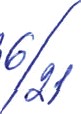 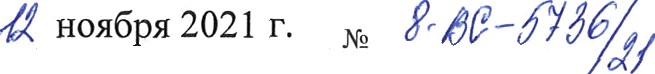 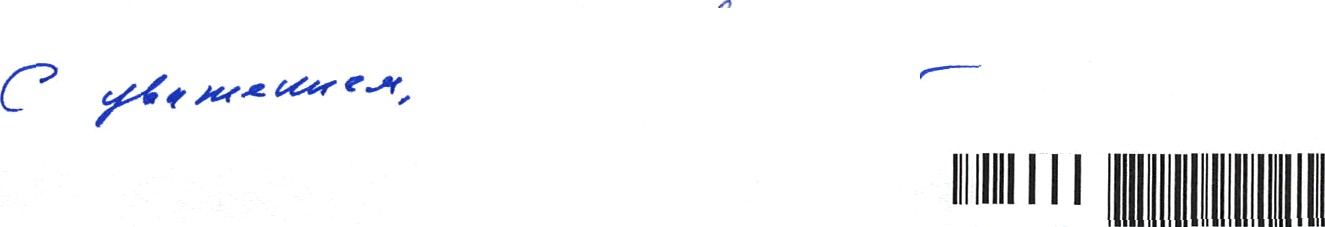 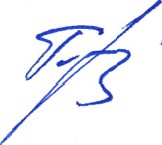 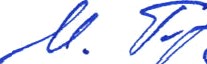 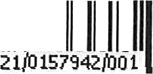 Статс-секретарю - вице- президенту по правовому регулированию и правоприменению Российского союза промышленников и предпринимателей
 
А.В. ВАРВАРИНУ
Заместитель
Председателя Верховного Суда Российской Федерации
ПoBaPcкaя бл., д. IS, Москва, 121260
На 3092/05	04.08.2021
Уважаемый Александр Викторович!
Верховным Судом Российской Федерации рассмотрено Ваше обращение по вопросу о допустимости привлечения арбитражных управляющих к административной ответственности в случаях нарушения порядка распределения ими средств, поступивших от продажи предмета залога в рамках процедур банкротства, в связи  с  изменением  Судебной  коллегией по экономическим спорам Верховного Суда Российской Федерации судебной практики  (определения  от   08.04.2021   N.   305-ЭС20-20287,   от 08.07.2021  3° 308-ЭС18-21050(41) и сообщается следующее.
Правовая позиция Верховного Суда Российской Федерации по изложенному Вами вопросу разъяснена в пункте 14 Обзора судебной практики Верховного Суда Российской Федерации N. 3 (2021), утвержденного на заседании Президиума Верховного Суда Российской Федерации 10 ноября 2021 г (далее — Обзор).
Согласно данному разъяснению привлечение арбитражных управляющих к ответственности (гражданско-правовой, административной) за указанные выше действия (бездействие), совершенные до формирования Верховным Судом Российской Федерации изложенной в названных судебных актах правовой позиции, возможно только на будущее время.
43
Правовая неопределенность
Отсутствие неразумности и недобросовестности в действиях арбитражного управляющего пункты 4, 12 постановления Пленума Высшего Арбитражного Суда Российской Федерации от 30.07.2013 № 62 «О некоторых вопросах возмещения убытков лицами, входящими в состав органов юридического лица»
Постановление Президиума ВАС РФ от 10.12.2013 N 10481/13
В ситуации правовой неопределенности в отношениях, связанных с уплатой НДС при реализации заложенного имущества в процедуре конкурсного производства, в действиях конкурсного управляющего отсутствовали признаки недобросовестности или неразумности
Определение ВС РФ от 07.04.2016 N 302-ЭС15-18574 
Поскольку в ситуации правовой неопределенности в отношениях, связанных с исключением основанных на недействительных сделках требований из реестра, в действиях конкурсного управляющего отсутствовали признаки недобросовестности или неразумности.
По результату выявленной направленности воли конкурсного управляющего суды должны были самостоятельно применить надлежащие правовые процедуры для разрешения изложенного в ходатайстве требования.
(исключение из реестра или пересмотр по новым обстоятельствам)
44
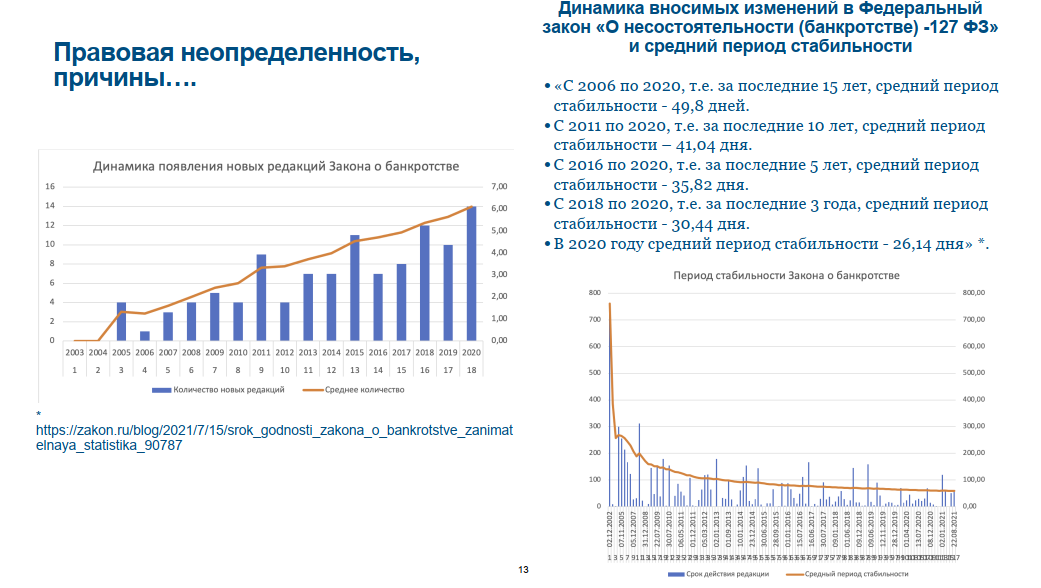 45
Жалоба на действия АУ. Срок давности
П. 48 Постановления Пленума ВАС РФ от 22.06.2012 N 35
Жалоба на действия (бездействие) арбитражного управляющего может быть подана в арбитражный суд в течение общего срока исковой давности (ст. 196 ГК РФ) до завершения конкурсного производства или прекращения производства по делу.
 Постановление Президиума ВАС РФ от 11.10.2011 N 6962/11 по делу N А07-30069/2005
Поскольку  Законом о банкротстве не установлен специальный срок давности для подачи заявлений о признании ненадлежащими действий арбитражных управляющих, следует применять общий срок исковой давности.

Практика высшего суда и судов округов по расширению границ исковой давности  .
46
ст.196
1. Общий срок исковой давности составляет три года со дня, определяемого в соответствии со статьей 200 настоящего Кодекса. 
(ч.1. ст.200 -  Если законом не установлено иное, течение срока исковой давности начинается со дня, когда лицо узнало или должно было узнать о нарушении своего права и о том, кто является надлежащим ответчиком по иску о защите этого права).
 2. Срок исковой давности не может превышать десять лет со дня нарушения права, для защиты которого этот срок установлен, за исключением случаев, установленных Федеральным законом от 6 марта 2006 года N 35-ФЗ "О противодействии терроризму".

установлен объективный срок исковой давности, который не может превышать 10 лет со дня нарушения права. 
В связи с этим лицо, не знающее надлежащего ответчика, не сможет затягивать предъявление требования более чем на 10 лет с момента нарушения права.
47
Определения ВС РФ от 29.01.2018 N 310-ЭС17-13555
расширению границ исковой давности  через идею субъективного знания о точном размере причиненного убытка.
Если причиной отсутствия у должника средств, достаточных для погашения судебных расходов, явились неправомерные виновные действия арбитражного управляющего, заявитель по делу о банкротстве, выплативший соответствующие суммы, вправе потребовать возмещения своих убытков с арбитражного управляющего. Исковая давность по такому требованию исчисляется с момента, когда заявитель объективно имел возможность получить информацию о совокупности фактов: о противоправном расходовании управляющим конкурсной массы, о недостаточности оставшейся конкурсной массы для погашения судебных расходов и расходов на выплату вознаграждения арбитражному управляющему и предъявлении заявителю требования о компенсации названных расходов за его счет.
 Тот факт, что ранее ФНС как заявитель в деле о банкротстве и один из конкурсных кредиторов в связи с пропуском срока давности проиграла поданный ею к конкурсному управляющему иск о взыскании убытков в пользу организации-должника, основанный на установленном ранее судом факте нарушения управляющим своих обязанностей, не препятствует ФНС после завершения процедур банкротства и ликвидации организации-должника рассчитывать на удовлетворение нового, уже прямого иска к тому же управляющему о взыскании в свою пользу убытков в сумме того вознаграждения, которое согласно определению арбитражного суда ФНС как заявитель в деле о банкротстве была вынуждена заплатить конкурсному управляющему и ряду третьих лиц. Неоспаривание ФНС определения арбитражного суда о возложении на нее как на заявителя в деле о банкротстве расходов само по себе не мешает ФНС добиться возврата уплаченных согласно данному судебному акту средств в новом судебном процессе.
Срок давности по такому иску, основанному на совершенном конкурсным управляющим в ходе дела о банкротстве нарушении и состоящему в возмещении возникших у ФНС в конечном итоге убытков, следует считать не с момента, когда ФНС узнала о самом нарушении, а с момента, когда в результате этого нарушения у ФНС возникли убытки в виде взысканных с нее расходов.
48
Определение от 03.09.2018 N 308-ЭС18-5343
Возврат задатка ( субъектный состав, срок давности)
1. Получив задаток за проведение торгов, разумно и добросовестно действующий управляющий должен обеспечить возможность возврата задатка участникам торгов в предусмотренных законом случаях. Иной подход неоправданно увеличивает имущественные риски участников торгов по возврату задатка и тем самым уменьшает привлекательность торгов.
Расходование управляющим задатка сразу после его получения в совокупности с признанием ранее его действий по проведению торгов незаконными свидетельствует о недобросовестности и противоправности действий управляющего по распоряжению полученным задатком.
2. Лицо, не являющееся лицом, участвующим в деле о банкротстве, может оспаривать действия арбитражного управляющего должника в той мере, в которой виновным поведением управляющего такому лицу причинены убытки.
Исковая давность по требованию к арбитражному управляющему о возмещении убытков не может начать течь раньше, чем с момента завершения конкурсного производства в отношении должника, потому как до этого момента третье лицо вправе полагать, что раз процедура банкротства не завершена, следовательно, в конкурсной массе должника имеются денежные средства.
49
Определение ВС РФ от 19.11.2018 № 301-ЭС18-11487
нарушение очередности по текущим платежам, срок давности 
Закон связывает появление у потерпевшего права на иск с реальной или потенциальной осведомленностью этого лица о нарушении своего права и о надлежащем ответчике по иску о защите этого права. 
С этого момента согласно п. 1 ст. 200 ГК РФ начинает течь срок исковой давности.
 В то же время по общему правилу убытки могут быть взысканы в судебном порядке при одновременной доказанности потерпевшим наличия убытков, противоправности поведения причинителя убытков, причинной связи между содеянным и возникшими убытками. 
Отсутствие одного из указанных элементов не дает потерпевшему право на иск в материальном смысле, иск для него становится заведомо бесперспективным. 
Поэтому до того момента, пока текущие требования уполномоченного органа в деле о банкротстве должника могли быть погашены за счет конкурсной массы, отсутствовал состав правонарушения арбитражного управляющего по отношению к уполномоченному органу, так как его действиями уполномоченный орган не был лишен возможности получить денежные средства с должника. Таким образом, по требованию уполномоченного органа к арбитражному управляющему исковая давность исчисляется с момента, когда уполномоченный орган получил реальную возможность узнать о том, что его текущие требования окончательно не смогут быть погашены в связи с отсутствием в конкурсной массе денежных средств.
50
Практика округов
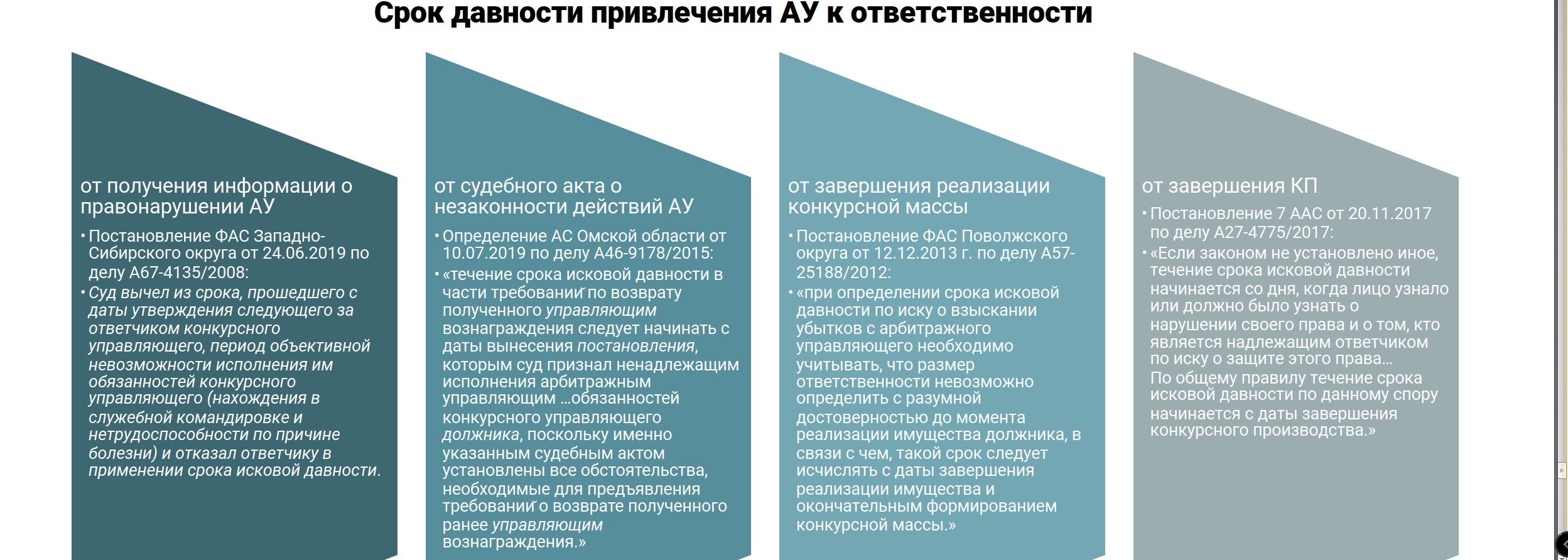 51
Обеспечение сохранности КМ
Определение ВС РФ от 04.07.2016 N 303-ЭС16-1164(1, 2)
Как следует из материалов дела и установлено судами, приказом от 24.07.2013 конкурсный управляющий должником   закрепила за исполнительным директором должника   электронный носитель с цифровой подписью. По платежным поручениям  , подписанным электронной подписью, владельцем сертификата ключа которой являлась  КУ, должник перечислил  третьему лицу 7802000 руб. при отсутствии каких-либо обязательственных отношений. 
Решение суда о возврате этих средств обществом в качестве неосновательного обогащения исполнено не было по причине отсутствия у общества денежных средств и имущества, в связи с чем исполнительное производство было окончено. 
Гражданский иск в рамках уголовного дела против директора  также не привел к получению должником возмещения убытков на эту сумму. 
В связи с этим конкурсный кредитор обратился с иском о привлечении к ответственности конкурсного управляющего, поскольку тот не проявил должную осмотрительность и заботливость при осуществлении своих полномочий.
ВС РФ _- В случае когда должнику в рамках дела о банкротстве причинен вред в виде необоснованного перечисления исполнительным директором денежных средств третьему лицу при виновном попустительстве конкурсного управляющего, к солидарной ответственности могут быть привлечены исполнительный директор, конкурсный управляющий и третье лицо, необоснованно получившее данные средства.
52
Практика округов
Постановление ФАС УО от 28 марта 2019 г. N Ф09-9710/18 по делу N А60-2354/2016  безвозмездное пользование  залоговым имуществом, 
 у финансового управляющего отсутствовали какие-либо препятствия для своевременного выявления факта несанкционированного пользования третьим лицом заложенным имуществом и урегулирования данной ситуации (путем пресечения данных действий либо их юридического оформления), 
непринятие управляющим соответствующих действий повлекло пользование имуществом должника иным лицом без поступления соответствующей оплаты в конкурсную массу 
Суды  расценили оспариваемое бездействие финансового управляющего   как противоправное и виновное, в связи с чем  сочли доказанной всю совокупность юридически значимых обстоятельств для признания оспариваемого бездействия финансового управляющего   незаконным и возложения на него гражданско-правовой ответственности в виде взыскания причиненных в результате такого бездействия убытков в заявленном Сбербанком России размере.
693 854,82 руб.
Постановление ФАС ЦО  от 20.08.2019 по делу N А14-16843/2015
  утрата имущества должника и нарушению прав и законных интересов конкурсных кредиторов должника. 3 820 555руб  
Постановление ФАС ПО от 22 июля 2021 г. N Ф06-6062/2021- утрата предметов залога убытки в размере 8 943 000 руб.
53
Определение от 20.02.2020 № 308-ЭС16-10285(4,5,6)
конкурсный управляющий  должен определить стратегию наиболее эффективного поиска  потенциальных арендаторов, оценив востребованность имущества на рынке, круг лиц, которых это имущество может заинтересовать, их финансовое состояние и их возможность обеспечить сохранную эксплуатацию;
 арбитражный управляющий не вправе рассчитывать на то, что данные действия за него будут выполнены кредиторами, в том числе залоговыми (что не исключает возможность взаимодействия управляющего с данными кредиторами, например путем проведения консультаций); 
управляющий обращается к залоговому кредитору за получением согласия на заключение договора аренды с конкретным лицом после проведения им процедуры отбора арендатора;
публикация соответствующего сообщения о намерении в ЕФРСБ, не может считаться надлежащим доказательством выполнения управляющим возложенных на него обязанностей, поскольку названный реестр не является специализированной торговой площадкой.
недобросовестность действий арбитражного управляющего считается доказанной, в частности, когда он совершил сделку с заведомо не способным исполнить обязательство лицом ("фирмой-однодневкой" и т.п.)
54
Определение  от 21.01.2021  № 304-ЭС16-17267 (2,3)
оценивая  действия КУ как добросовестные или недобросовестные, суд должен соотнести их с поведением, ожидаемым от любого независимого профессионального управляющего, находящегося в сходной ситуации и учитывающего права и законные интересы гражданско-правового сообщества кредиторов, а не отдельных лиц.
Наиболее типичной договорной конструкцией, посредством которой имущество, используемое в предпринимательской деятельности, передается собственником в пользование другому лицу, является договор аренды, а условия такого договора о цене, как правило, позволяют собственнику получать доход, превышающий затраты на содержание переданной в аренду вещи. 
Обычный управляющий, обнаружив договор ответственного хранения, а не аренды, как антикризисный менеджер, имеющий необходимые полномочия и компетенцию, определил бы стратегию последующих действий с имуществом должника, в том числе проанализировал бы целесообразность дальнейшего его использования сторонней организацией на прежних условиях, учитывая, в частности, наличие (отсутствие) объективных препятствий к незамедлительной продаже актива, соотношение затрат на содержание имущества и его реальную доходность, исключение возможности неполучения должником всей выгоды от такого имущества, рыночный размер платы за пользование которым превышает расходы по содержанию, то есть имущества, которое может пополнить конкурсную массу в период осуществления мероприятий по его оценке, подготовке к реализации, и т.п.
55
Определение ВС от 29.04.2019 №310-ЭС17-15048 (2)   субсидиарная ответственность
Бездействие  АУ (непринятие мер к привлечению к субсидиарной ответственности), признанное судами незаконным, создало реальную угрозу причинения убытков должнику и кредиторам ввиду невыполнения всего комплекса мероприятий по формированию конкурсной массы, определенного Законом, что создало риск ее непополнения.
 Определение ВС РФ от 26 декабря 2019 г. N 305-ЭС19-14133(2) (отказ в передаче) -  отказе от оспаривания сделок и незаконном завершении процедуры конкурсного производства в отношении должника;  бездействие по оспариванию договора поручительства  , договора новации  ;  бездействие по не привлечению бывшего руководителя должника к субсидиарной ответственности; об отстранении конкурсного управляющего.
установив факт заинтересованности Зимина В.С., должника и конкурсного кредитора последнего, исходили из доказанности наличия в действиях (бездействии) конкурсного управляющего должником Зимина В.С. вменяемых ему нарушений законодательства о несостоятельности, признав наличие совокупности оснований для отстранения Зимина В.С. от исполнения обязанностей конкурсного управляющего должником.
56
Определение ВС  РФ от 20.05.2019 N 308-ЭС19-449
1. Предоставленное Законом о банкротстве право залогового кредитора на утверждение положения о порядке, сроках и условиях продажи залогового имущества не является безусловным.
Коль скоро разногласия передаются на разрешение суда, он должен определить наиболее целесообразные правила продажи заложенного имущества, учитывающие баланс интересов всех вовлеченных в процесс несостоятельности должника лиц, а не только интересы залогового кредитора.
2. Размер вознаграждения организатора торгов может устанавливаться как процент от вырученного, а не в твердой сумме, если лицо, предлагающее включение в положение соответствующего условия, приведет конкретные доводы, опровергающие необходимость применения общего подхода (твердая цена) и указывающие на то, что итоговая выручка будет зависеть от качества услуг организатора торгов или оператора электронной торговой площадки: например, что организатор торгов имеет эксклюзивную возможность осуществить какие-либо действия по поиску и привлечению покупателей с учетом особенностей выставленного на торги имущества, что приведет к существенному увеличению итоговой цены.
3. Непредложение арбитражным управляющим собственной кандидатуры в качестве организатора торгов не препятствует суду утвердить его в качестве такового, если такое решение представляется наиболее разумным, целесообразным и сбалансированным, потому как по общему правилу организация торгов возлагается именно на управляющего.
57
Определение  от 22.11.2018 N 306-ЭС16-19550(8)
Инвентаризация
Включение в инвентаризационную опись в качестве векселей бумаг, имеющих явные пороки (не содержащих подписи от имени векселедателя или непрерывного ряда индоссаментов, позволяющего рассматривать должника как законного векселедержателя), свидетельствует о ненадлежащем исполнении арбитражным управляющим возложенных на него обязанностей.
Стандартом поведения любого добросовестного и разумного управляющего, выявившего бумаги с упомянутыми пороками, является отказ от их включения в инвентаризационную опись и проверка сделки, послужившей основанием для передачи векселей должнику, на предмет подозрительности.
58
Практика округов
Постановление ФАС ПО от 08.06.2021 по делу N А65-3667/2018 
недоказанность недобросовестного поведения конкурсного управляющего должником при проведении инвентаризации, оценки и реализации имущества должника, в связи с чем пришли к выводу об отсутствии совокупности условий, необходимых для привлечения Бурнашевского Е.В. к ответственности в виде возмещения убытков управляющим.
Постановление  ФАС ДО от 14.01. 2021 г. N Ф03-5739/2020  признание незаконным бездействия арбитражного управляющего за неопубликование сообщения о результатах инвентаризации имущества должника и неразмещения акта инвентаризации на сайте ЕФРСБ
59
Определение от 25.11. 2019  N 305-ЭС19-15519
Уничтожение документов
Арбитражный управляющий не вправе уничтожить документы должника до окончания конкурсного производства, если на рассмотрении суда находится заявление о привлечении контролирующих лиц к субсидиарной ответственности. Тот факт, что конкурсные кредиторы не возражали против такого уничтожения, значения не имеет.
В обязанности конкурсного управляющего должником входит организация упорядочивания архивных документов последнего, самостоятельное хранение документации или передача на хранение в архив. Документы не подлежат уничтожению безусловно даже по причине истечения сроков хранения.
Документация должника, потенциально относящаяся к доказательственной базе по делу о банкротстве не может быть уничтожена конкурсным управляющим, даже несмотря на истекший срок ее хранения и отсутствие возражений конкурсных кредиторов до завершения конкурсного производства. Это обуславливается повышенной конфликтностью заинтересованных лиц относительно спорных экономических отношений.
Также недопустимо уничтожение документации при наличии открытого судебного спора о привлечении контролирующего должника лица к субсидиарной ответственности. В противном случае, действия конкурсного управляющего по уничтожению документации должника могут быть признаны незаконными.
60
Определение от 24.08.2020 N 305-ЭС19-17553
1. Длительное непринятие документации должника конкурсным управляющим у бывшего руководителя должника, мотивированное тем, что документация передавалась директором поэтапно и добровольно, свидетельствует о нарушении управляющим норм Закона о банкротстве.
2. Не соответствуют закону действия арбитражного управляющего, выразившиеся в поддержке необоснованных требований кредиторов, заявлении возражений на доводы конкурирующего кредитора, тогда как доводы кредитора позволили последнему добиться исключения из реестра необоснованных требований. В подобной ситуации любой разумно действующий управляющий примкнул бы к позиции кредитора, который смог добиться исключения из реестра иных требований, обладая при этом меньшим объемом документов, нежели арбитражный управляющий.
3. Нельзя признать соответствующими закону действия управляющего, выразившиеся в неоспаривании сделок перевода долга основными дебиторами должника на иностранные организации, - разумно и добросовестно действующий управляющий оценил бы целесообразность оспаривания таких сделок и предъявления требований о возврате задолженности первоначальным дебиторам.
4. Не является основанием для отказа в признании незаконными действий управляющего по неподаче заявления о привлечении к субсидиарной ответственности тот факт, что в удовлетворении аналогичного заявления было отказано.
61
Практика округов
Постановление ФАС СЗО от 6 сентября 2021 г. по делу N А56-67582/2015  -
непредъявлению для принудительного исполнения в Федеральную службу судебных приставов исполнительных листов;
непринятии надлежащих мер по расторжению/прекращению договоров аренды объекта;
взысканы убытки в размере 38 235 743,98 руб.

 Постановление ФАС МО от 13.07.2020 по делу N А41-51095/2016 
 противоправным бездействием бывшего конкурсного управляющего, выразившимся в невзыскании дебиторской задолженности по договору займа от 20.01.2015, должнику были причинены убытки в виде неполучения в конкурсную массу причитающихся должнику денежных средств в размере 2 618 119 рублей 91 копейка.
62
Определение от 17.05.2018 N 305-ЭС17-20073
Корпоративное управление 
Финансовый управляющий вправе осуществлять корпоративные права должника-гражданина (принимать решения на собраниях участников, принимать решения в качестве единственного участника, участвовать в формировании единоличного исполнительного органа (прекращать полномочия, избирать) в обществах, участником в которых является гражданин-должник), в том числе до формирования реестра требований кредиторов.
При осуществлении корпоративных прав должника финансовый управляющий обязан действовать в интересах подконтрольного лица разумно и добросовестно. Действуя подобным образом, когда должник является единственным участником общества, управляющий тем самым исполняет аналогичную обязанность по отношению к его кредиторам.
При рассмотрении заявления об отстранении управляющего судам надлежит установить, были ли его действиями причинены убытки должнику, а также проверить доводы иных участвующих в деле лиц о недобросовестности управляющего (в том числе о том, что при реализации корпоративных прав финансовый управляющий действовал в интересах конкурента должника).
63
Наследование
Определение ВС РФ от 16.12.2019 N 303-ЭС19-15056
1. Субсидиарная ответственность по обязательствам должника-банкрота является разновидностью гражданско-правовой ответственности и наступает в связи с причинением вреда имущественным правам кредиторов подконтрольного лица.
Из этого следует, что долг, возникший из субсидиарной ответственности, должен быть подчинен тому же правовому режиму, что и иные долги, связанные с возмещением вреда имуществу участников оборота (ст. 1064 ГК РФ). Не имеется каких-либо оснований для вывода о том, что обязанность компенсировать свое негативное поведение (возместить кредиторам убытки), возникающая в результате привлечения к субсидиарной ответственности, является неразрывно связанной с личностью наследодателя. Гражданское законодательство не содержит запрета на переход спорных обязательств в порядке наследования.
Таким образом, долг наследодателя, возникший в результате привлечения его к субсидиарной ответственности, входит в наследственную массу. Иное толкование допускало бы возможность передавать наследникам имущество, приобретенное (сохраненное) наследодателем за счет кредиторов незаконным путем, предоставляя в то же время такому имуществу иммунитет от притязаний кредиторов, что было бы несправедливым.
2. В случае смерти контролирующего должника лица иск о привлечении к субсидиарной ответственности подлежит предъявлению либо к наследникам, либо к наследственной массе и может быть удовлетворен только в пределах стоимости наследственного имущества (п. 1 ст. 1175 ГК РФ). При этом не имеет значения, вошло ли непосредственно в состав наследственной массы то имущество, которое было приобретено (сохранено) наследодателем за счет кредиторов в результате незаконных действий, повлекших субсидиарную ответственность.
3. Применение к субсидиарной ответственности при банкротстве положений ст. 399 ГК РФ является ошибочным. Эта статья регулирует дополнительную ответственность, в то время как субсидиарная ответственность, предусмотренная Законом о банкротстве, является самостоятельной (основной) ответственностью контролирующего лица за нарушение обязанности действовать добросовестно и разумно по отношению к кредиторам подконтрольного лица.
64
Практика округов
Постановление ФАС МО от 9 июля 2019 г. по делу N А40-194131/2014 
Действующее законодательство не содержит прямого запрета на переход в порядке наследования обязанности возмещения убытков, причиненных арбитражным управляющим при осуществлении им полномочий арбитражного управляющего.
Взыскание убытков, являющееся мерой ответственности за нарушение прав должника и его кредиторов, причиненных при осуществлении предпринимательской деятельности умершего, не связаны неразрывно с личностью ответчика и могут быть исполнены за счет имущества умершего ответчика его наследниками.
Постановление ФАС ПО от 23.04.2019 по делу N А12-11822/2010
характер рассматриваемого спора допускает правопреемство на стороне ответчика; требование о взыскание убытков, являющееся мерой ответственности за нарушение прав должника и его кредиторов, причиненных при осуществлении предпринимательской деятельности умершего, не связано неразрывно с личностью ответчика и может быть исполнено за счет принятого в порядке наследования имущества умершего ответчика его наследниками, следовательно, правоотношение по взысканию убытков допускает возможность процессуального правопреемства;
65
Определение от 2.10. 2020  N 309-ЭС19-20740(2)
распределение  выручки от реализации одного предмета залога при оказании услуг по обеспечению сохранности предметов залога, принадлежащих различным кредиторам.
По смыслу п. 6 ст. 138 Закона о банкротстве компенсация затрат на охрану предмета залога осуществляется только из денежных средств, вырученных от реализации этого предмета залога.
В связи с этим направление денежных средств, вырученных от продажи имущества должника, находящегося в залоге у одного кредитора, на компенсацию затрат на охрану иного имущества должника, находящегося в залоге у других кредиторов и нереализованного, противоречит указанной норме права.
При ином подходе кредитор, предмет залога которого реализован раньше, становится фактически вынужденным оплачивать расходы на охрану имущества за другого залогового кредитора; и наоборот, кредитор, предмет залога которого реализован позже, фактически освобождается от несения расходов на охрану имущества. Такой подход нельзя признать справедливым.
Расходы на обеспечение сохранности заложенного имущества  должны покрываться за счет средств, поступивших от реализации предметов залога, но с учетом принципа пропорционального распределения таких расходов между залоговыми кредиторами.
66
Определение от 11.07.2019 N 310-ЭС18-17700(2)
Если есть основания полагать, что стоимости предмета залога недостаточно для покрытия требований залогового кредитора, управляющий должен действовать так:
 резервировать средства, которые поступают в конкурсную массу не в связи с реализацией заложенного имущества;
 реализовать предмет залога, распределив выручку по установленным правилам;
 распределить зарезервированные средства между всеми кредиторами, включая залогового;
если какая-то часть требований залогового кредитора осталась непогашенной, нужно рассчитать пропорцию от выручки при продаже остального (незаложенного) имущества должника.
67
Определение ВС  РФ от 27.12.2021 г. N 302-ЭС17-11347(10)
КУ не дожидаясь рассмотрения вопроса об обоснованности требования ФНС второй очереди вернул денежные средства залоговому кредитору.
Отказывая в удовлетворении жалобы, суды исходили из того, что на момент распределения выручки от реализации заложенного имущества не был принят судебный акт о включении 35 829 315 рублей в реестр требований кредиторов компании. Статьей 138 Закона о банкротстве не предусмотрена возможность резервирования денежных средств, а положения пункта 6 статьи 142 названного Закона не применимы к процедуре расчетов за счет выручки от реализации заложенного имущества. 
 ВС РФ - Статья 138 Закона о банкротстве не содержит каких-либо специальных норм, закрепляющих правила поведения на случай, когда на момент начала распределения выручки имеются неразрешенные в установленном порядке разногласия по заявленному требованию кредитора первой или второй очереди, что позволяет применять к таким отношениям общие положения пункта 6 статьи 142 Закона о банкротстве: в этом случае конкурсный управляющий обязан зарезервировать денежные средства в размере, достаточном для пропорционального удовлетворения спорного требования кредитора.
68
Конкуренция судебных актов
Конкурсный управляющий может быть привлечен к гражданско-правовой ответственности в виде взыскания убытков вследствие ненадлежащего исполнения им обязанностей арбитражного управляющего независимо от наличия требований о возмещении причиненного вреда к иным лицам (Обзор №3 2016) (Определение N 303-ЭС16-1164 (1,2) от 04.07.2016)
В силу п. 8 Постановления Пленума ВАС РФ от 30.07.2013 N 62 "О некоторых вопросах возмещения убытков лицами, входящими в состав органов юридического лица" удовлетворение требования о взыскании с директора убытков не зависит от того, имелась ли возможность возмещения имущественных потерь юридического лица с помощью иных способов защиты гражданских прав, например путем применения последствий недействительности сделки, истребования имущества юридического лица из чужого незаконного владения, взыскания неосновательного обогащения, а также от того, была ли признана недействительной сделка, повлекшая причинение убытков юридическому лицу ( п. 12  -применяется также при рассмотрении  дел о взыскании убытков с АУ).
Поэтому если неразумные и недобросовестные действия конкурсного управляющего сами по себе образуют элемент состава убытков (повлекли для кредитора по текущим платежам имущественные потери), то даже наличие в будущем иной возможности устранить возникшие негативные последствия (например, получить удовлетворение требований кредитора по текущим платежам в рамках процедуры банкротства) не будет являться достаточным основанием для освобождения арбитражного управляющего от ответственности.
Присуждение к взысканию с общества и исполнительного директора в пользу должника неосновательного обогащения и материального ущерба в рамках других дел не препятствует привлечению конкурсного управляющего к самостоятельной гражданско-правовой ответственности в виде взыскания убытков в настоящем деле, учитывая ненадлежащее исполнение им обязанностей арбитражного управляющего, создавшее условия для совершения преступления
69
Распределение выручки
Из средств, вырученных от реализации предмета залога, 70% (80%)  направляется на погашение требований кредитора по обязательству, обеспеченному залогом имущества должника, но не более чем основная сумма задолженности по обеспеченному залогом обязательству и причитающихся процентов. Денежные средства, оставшиеся от суммы, вырученной от реализации предмета залога, вносятся на специальный банковский счет должника в следующем порядке:
20% (15%) от суммы, вырученной от реализации предмета залога, - для погашения требований кредиторов первой и второй очереди в случае недостаточности иного имущества должника для погашения указанных требований  (независимо от даты возникновения указанных требований);
оставшиеся денежные средства (10% или 5%) - для погашения судебных расходов, расходов по выплате вознаграждения арбитражным управляющим и оплаты услуг лиц, привлеченных арбитражным управляющим в целях обеспечения исполнения возложенных на него обязанностей.
Если требования первой и второй очереди отсутствуют или полностью погашены (в том числе за счет выручки от реализации незаложенного имущества), оставшаяся от 20 % (15%) часть суммы на специальном банковском счете используется на погашение оставшихся неудовлетворенными требований залогового кредитора в соответствии с п. 2.1 ст. 138 ЗоБ, далее - на погашение текущих платежей и затем - на расчеты с кредиторами третьей очереди в общем порядке.
При банкротстве гражданина (ст. 213.27)
80% суммы, вырученной от реализации предмета залога, направляется на погашение требований залогового кредитора.  
 10% -на погашения требований кредиторов первой и второй очереди в случае недостаточности иного имущества гражданина для погашения указанных требований. Остаток в конкурсную массу.
10% на погашения судебных расходов, расходов на выплату вознаграждения финансовому управляющему, расходов на оплату услуг лиц, привлеченных финансовым управляющим в целях обеспечения исполнения возложенных на него обязанностей, и расходов, связанных с реализацией предмета залога. Остаток - залоговому кредитору.
70
Погашение первой, второй  очереди
Принцип очередности:
постановление ФАС МО от 08.02.2021 по делу N А41-20611/2016
с учетом положений ст. 134 Закона о банкротстве, вопреки доводам заявителя, до перехода к расчетам с реестровыми кредиторами конкурсный управляющий обязан погасить текущие требования.
Поскольку вырученных от реализации предмета залога денежных средств недостаточного для погашения текущих обязательств должника, оснований для перехода к расчетам с кредиторами первой и второй очереди, чьи требования включены в реестр требований кредиторов ЗАО "Стройсервис", не имеется.
определение ВС РФ от 16 апреля 2021 г. N 305-ЭС21-3639 – отказано в передаче.

Принцип пропорциональности (в рамках одной очереди):
постановление ФАС СЗО от 16 мая 2019 г. по делу N А03-140/2014 
требования ФНС России, подлежащие исполнению в режиме, установленном для удовлетворения требований о выплате заработной платы, и требования по текущей задолженности по заработной плате, относятся к одной очереди (второй) и должны погашаться в соответствии с требованиями статьи 134 и пункта 3 статьи 142 Закона о банкротстве, согласно которому при недостаточности денежных средств должника для удовлетворения требований кредиторов одной очереди денежные средства распределяются между кредиторами соответствующей очереди пропорционально суммам их требований, включенных в реестр требований кредиторов, если иное не предусмотрено настоящим Законом.
71
Расходы на обеспечение сохранности залога в банкротстве ФЛ
Постановление ФАС ДО от 02.07.2019 N Ф03-2238/2019 по делу N А73-2229/2017 -финансовый управляющий необоснованно вычел расходы на хранение и реализацию залогового имущества из 80% его стоимости, причитающихся залоговому кредитору
Постановление ФАС ПО   от 9 августа 2021 г. N Ф06-48890/2019 -  в отличие от статьи 138 Закона о банкротстве, статья 213.27 Закона о банкротстве, устанавливающая специальные правила, не устанавливает приоритет текущих расходов, связанных с обеспечением сохранности и реализации предмета залога, а относит их к подлежащим удовлетворению за счет денежных средств в размере десяти процентов суммы, вырученной от реализации предмета залога.
Постановление ФАС от 4 декабря 2020 г. по делу N А63-3523/2015 - Подход финансового управляющего, согласно которому распределение денежных средств, вырученных от реализации предмета залога, должно осуществляться с обязательным применением положений пункта 6 статьи 138 Закона о банкротстве неправомерен, поскольку порядок распределения денежных средств, вырученных от реализации предмета залога в деле о банкротстве физического лица отдельно урегулирован в пункте 5 статьи 213.27 Закона о банкротстве.
72
Определение от   21.05.2020 N 307-ЭС19-25735 Распределение выручки
Распределение выручки от реализации залога в деле о банкротстве гражданина.
В соответствии с абз. 4, 6 п.5 ст.213.27 из оставшихся средств 10% на расходы направляются на погашение судебных расходов, расходов на выплату вознаграждения финансовому управляющему, расходов на оплату услуг лиц, привлеченных финансовым управляющим в целях обеспечения исполнения возложенных на него обязанностей, и расходов, связанных с реализацией предмета залога. Оставшиеся от процентов на расходы" средства подлежат направлению на расчеты с залоговым кредитором.
 В силу абз. 3 п. 5 стю 213.27  другие 10% направляются на погашение требований кредиторов должника первой и второй очереди в случае недостаточности иного имущества гражданина для погашения указанных требований.
 при отсутствии кредиторов первой и второй очереди (или при достаточности иного имущества для расчетов с ними) "другие десять процентов" включаются в конкурсную массу. Указание законом на включение названных средств в конкурсную массу означает, что они также подлежат распределению с учетом приоритета залогового кредитора (статьи 18.1, 134 и 138 Закона о банкротстве) при условии, что обеспеченное залогом требование не было удовлетворено в полном объеме. 
Именно такое толкование названной норме дано в определениях Судебной коллегии по экономическим спорам ВС РФ от 16.12.2019 N 305-ЭС19-927(2-5), от 24.12.2018 N 305-ЭС18-15086(1,2) и от 24.12.2018 N 304-ЭС18-13615.
73
Страхование. Правовое регулирование
1.ст. 24.1 Закона о банкротстве  - обязательное страхование ответственности арбитражного управляющего за причинение убытков лицам, участвующим в деле о банкротстве, и иным лицам в связи с неисполнением или ненадлежащим исполнением возложенных на арбитражного управляющего обязанностей в деле о банкротстве.
  Срок не менее чем год с условием его возобновления на тот же срок.
2. Минимальный размер страховой суммы по договору обязательного страхования ответственности арбитражного управляющего составляет десять миллионов рублей в год.
В течение десяти дней с даты утверждения арбитражным судом в процедурах, применяемых в деле о банкротстве (за исключением дела о банкротстве отсутствующего должника, а также должника, балансовая стоимость активов которого не превышает сто миллионов рублей), внешнего управляющего и конкурсного управляющего они дополнительно должны заключить договор обязательного страхования своей ответственности по возмещению убытков, причиненных лицам, участвующим в деле о банкротстве, и иным лицам в связи с неисполнением или ненадлежащим исполнением возложенных на арбитражного управляющего обязанностей в деле о банкротстве, со страховой организацией, аккредитованной саморегулируемой организацией арбитражных управляющих. Размер страховой суммы по указанному договору определяется в зависимости от балансовой стоимости активов должника по состоянию на последнюю отчетную дату, предшествующую дате введения соответствующей процедуры, применяемой в деле о банкротстве…
74
Определение ВС РФ от 17.02.2016 № 307-ЭС15-15377
При обязательном страховании ответственности арбитражного управляющего страховым случаем является установленный вступившим в законную силу судебным актом факт неисполнения или ненадлежащего исполнения арбитражным управляющим возложенных на него обязанностей, повлекший возникновение убытков у должника, кредиторов и иных участвующих в деле о банкротстве лиц. При этом при решении вопроса о наступлении страхового случая в пределах срока страхования следует учитывать, что моментом наступления страхового случая является не дата вступления в законную силу судебного акта, которым такой арбитражный управляющий был привлечен к ответственности, а момент неисполнения либо ненадлежащего исполнения арбитражным управляющим своих обязанностей.
  Вывод судов о том, что вследствие незаключения арбитражным управляющим дополнительного договора обязательного страхования в соответствии с требованием п. 2 ст. 24.1 Закона о банкротстве его ответственность не может считаться застрахованной даже при наличии действовавшего в период причинения вреда договора обязательного страхования на страховую сумму в 3 000 000 руб., не основан на действующем законодательстве о страховании.
Главой 48 ГК РФ, регулирующей страховые отношения, не предусмотрено освобождение страховщика от обязанности по выплате страхового возмещения в пределах страховой суммы по договору обязательного страхования.
Применительно к предусмотренному ст. 24.1 Закона о банкротстве обязательному страхованию ответственности арбитражного управляющего это означает, что арбитражный управляющий как ненадлежащий страхователь должен отвечать перед выгодоприобретателем в той части, в которой его ответственность не была застрахована у страховщика. В той части, в которой ответственность страхователя покрывалась страховой суммой по договору обязательного страхования, заключенному со страховщиком, обязанность по выплате страхового возмещения выгодоприобретателю лежит на страховщике.
75
Страховой случай
Постановление Арбитражного суда Западно-Сибирского округа от 26.01.2021 по делу N А03-20518/2019.
Согласно п. 5, 7 ст. 24.1 Закона о банкротстве страховым случаем, порождающим у страховщика обязанность произвести страховую выплату, может являться наступление ответственности арбитражного управляющего перед должником в связи с ненадлежащим исполнением обязанностей в деле о банкротстве.
Страховщик является непосредственным участником спора, по которому заявлено требование о взыскании с арбитражного управляющего убытков, в связи с чем он подлежит обязательному привлечению в дело в качестве третьего лица.
76
Страхование. Регресс
Постановление Президиума ВАС РФ от 10.09.2013 N 2299/13 по делу N А14-5839/2012 указано, что страховое общество должно выплатить страховое возмещение АУ, поскольку он возместил потерпевшему убытки от неправомерных действий, ответственность за которые застраховал перед третьими лицами, и как страхователь имеет право требования компенсации понесенных расходов за счет страховой выплаты. При возмещении убытков вследствие причинения вреда между потерпевшим и причинителем вреда возникает деликтное обязательство, между потерпевшим и страховщиком причинителя вреда возникает договорное обязательство. При этом причинитель вреда, возмещая убытки потерпевшему, исполняет деликтное обязательство, которое носит самостоятельный характер и не влияет на обязанность страховщика исполнить свои обязательства по договору страхования.
Определение ВС РФ от 05.10.2017 N 307-ЭС17-6727, Определении ВС РФ от 05.10.2017 N 302-ЭС17-8460.
 Особенность настоящего дела состоит в том, что арбитражный управляющий погасил требование о возмещении убытков самостоятельно, после чего обратился с иском к компании о взыскании суммы страхового возмещения (дело N А07-26635/2014). Если компания полагала, что в действиях  арбитражного управляющего при причинении убытков имелся умысел, довод об отсутствии оснований для осуществления страховой выплаты мог быть заявлен ей в качестве возражений на его иск.
 Поскольку возражения о наличии умысла не были приняты судом по делу N А58-2223/2013 и иск был удовлетворен, в отсутствие новых обстоятельств, возникших после разрешения предыдущего дела, последующее предъявление компанией регрессного требования по своему содержанию соответствующего названным возражениям, по сути, направлено на преодоление общеобязательной силы судебного акта по делу N А58-2223/2013, что противоречит требованиям статьи 16 АПК РФ.

 !!!!! Противоположная позиция по сравнению с делом по сроку давности
77
Определение от 20.02.2020 N 305-ЭС19-21664
Суды отказали потерпевшему во взыскании страхового возмещения , учитывая установленный в деле о банкротстве умышленный характер совершенных арбитражным управляющим незаконных действий, влекущий в силу п. 1 ст. 963 ГК РФ освобождение от выплаты страхового возмещения.
ВС РФ-  Освобождение страховщика от выплаты страхового возмещения в пользу потерпевшего убытки лица (выгодоприобретателя) в связи с умышленными действиями страхователя (арбитражного управляющего) противоречит п. 1 ст. 963 ГК РФ, поскольку препятствует пострадавшему от таких действий лицу в возмещении убытков, на случай наступления которых и осуществлено страхование.
В ситуации выплаты в условиях банкротства страхового возмещения в связи с причинением убытков вследствие умышленных действий страховщик защищен возможностью применения предусмотренного законодательством о банкротстве последствия - предъявления регрессного требования к арбитражному управляющему в размере произведенной страховой выплаты (п. 9 ст. 24.1 Закона о банкротстве).
 компания не лишена права на выдвижение возражений, связанных с характером страхового случая, однако должна осознавать, что правовые последствия такие возражения будут иметь только в возможном будущем споре с арбитражным управляющим.

2. При рассмотрении иска о взыскании убытков суду необходимо установить, подпадают ли заявленные требования под действие страхования, для чего следует сопоставить период действия полиса с периодами пребывания управляющего в должности, совершения им незаконных действий и возникновения от этих действий убытков.
78
п.9 ст.24.1
9. Страховщик имеет право предъявить регрессное требование к причинившему убытки арбитражному управляющему, риск ответственности которого застрахован по договору обязательного страхования ответственности арбитражного управляющего, в размере произведенной страховщиком страховой выплаты, в том числе в случае, если убытки причинены вследствие:
умышленных действий или бездействия арбитражного управляющего, выразившихся в нарушении им требований настоящего Федерального закона, других федеральных законов или иных нормативных правовых актов Российской Федерации либо федеральных стандартов или стандартов и правил профессиональной деятельности;
незаконного получения арбитражным управляющим любых материальных выгод (доходов, вознаграждений) в процессе осуществления возложенных на него обязанностей в деле о банкротстве, в том числе в результате использования информации, ставшей ему известной в результате осуществления деятельности в качестве арбитражного управляющего.
79
Определение  от 16 августа 2017 г. N 309-ЭС17-4796
Защита прав страховщика от умышленного поведения страхователя, повлекшего ответственность перед выгодоприобретателями, осуществляется через механизм последующего предъявления регрессного требования (п. 9 ст. 24.1 Закона ).
Арбитражный управляющий является профессиональным участником дела о банкротстве и на нем лежит обязанность действовать добросовестно и разумно в интересах должника, кредиторов и общества. Однако указанное не означает, что нарушение им названных обязанностей, а также иных требований закона само по себе свидетельствует о наличии в его действиях вины в форме умысла. Таким образом, вопреки выводам судов сам факт нарушения положений закона являлся недостаточным для удовлетворения регрессного требования компании.
Бремя доказывания умысла в действиях страхователя по такой категории споров лежит на страховщике.
80
Определение от 28. 10. 2021 №  306-ЭС21-10251
1) недостоверному указанию управляющим в отчете о своей деятельности суммы требований банка, обеспеченных залогом, и нарушении им правил подготовки отчетов арбитражного управляющего; 2) несвоевременному перечислению и неверному расчету суммы денежных средств, причитающихся банку в связи с реализацией заложенного имущества; 3) длительному незаключению управляющим договора дополнительного страхования ответственности.
Отказы страховых компаний в заключении с ним указанного договора относятся к числу обстоятельств, наступление которых, как правило, зависит от личности, воли или действий самого управляющего, а потому негативные последствия этих отказов не могут перекладываться на кредиторов, не являющихся страхователями, снижать уровень защиты их прав (лишать возможности компенсировать убытки через получение страхового возмещения). Управляющий в отношениях с кредиторами не праве ссылаться на упомянутые отказы как на уважительную причину осуществления полномочий в отсутствие страхового обеспечения. 
Судебная коллегия соглашается с мнением конкурсного управляющего акционерным обществом «Новая нефтехимия» Зайнутдинова А.Н. относительно того, что в удовлетворении жалобы кредитора на бездействие управляющего может быть отказано, если этот кредитор недобросовестно создал условия, исходя из которых страховые компании не заключили с управляющим договор дополнительного страхования ответственности.
Арбитражный управляющий не лишен возможности заявить возражения об отсутствии необходимости заключения договора дополнительного страхования ответственности ввиду явного несоответствия балансовой стоимости активов должника реальному положению дел (об отсутствии у управляющего соответствующей обязанности исходя из реальной стоимости активов, которая значительно ниже балансовой). Такой подход согласуется со смыслом разъяснений, приведенных в пункте 12.6 постановления Пленума Высшего Арбитражного Суда Российской Федерации от 25.12.2013 No 97 «О некоторых вопросах, связанных с вознаграждением арбитражного управляющего при банкротстве» и касающихся порядка исчисления размера вознаграждения управляющего в случаях, когда этот размер в силу закона зависит от балансовой стоимости активов.
81
Практика округов по дополнительному страхованию
Постановление ФАС ВВО от 1 июня 2021 г. по делу N А28-3058/2011  разногласия с кредитором по заключению договора доп. страхования 
  Определение стоимости имущества должника на момент его последней инвентаризации и реализации на торгах в данном деле не противоречит цели, которая прежде всего преследуется законодателем в пункте 2 статьи 24.1 Закона о банкротстве, а именно, защита прав и законных интересов кредиторов, которые не могут претендовать на возмещение убытков в размере большем, чем составляет действительная стоимость конкурсной массы.
Вменение  КУ обязанности по проведению дополнительного страхования ответственности арбитражного управляющего на основании данных первичного бухгалтерского баланса должника на момент введения процедуры конкурсного производства (29.11.2012) не отвечает смыслу и целям страхования ответственности арбитражных управляющих.
Определение ВС РФ от 30 августа 2021 г. N 301-ЭС14-7211(3) – отказано в передаче.
Постановление ФАС ДО от 29 июня 2021 г. N Ф03-1934/2021  привлечение к административной ответственности.
Доводы заявителя жалобы об отсутствии у арбитражного управляющего обязанности по заключению договора дополнительного страхования ответственности, поскольку данные бухгалтерского баланса за 2019 год не содержали сведений об активах должника, превышающих 100 млн. руб. основаны на неверном понимании обязанности управляющего, предусмотренной абзацем 2 пункта 2 статьи 24.1. Закона о банкротстве, так как обязанность возникает на основании сведений последней сданной бухгалтерской отчетности, которая по данному должнику сдана в 2019 года за отчетный 2018 год с отражением балансовой стоимости активов должника в размере 369 572 тыс. руб., что явно больше 100 млн. руб. Аналогичные выводы сделаны судами при рассмотрении дела.
82
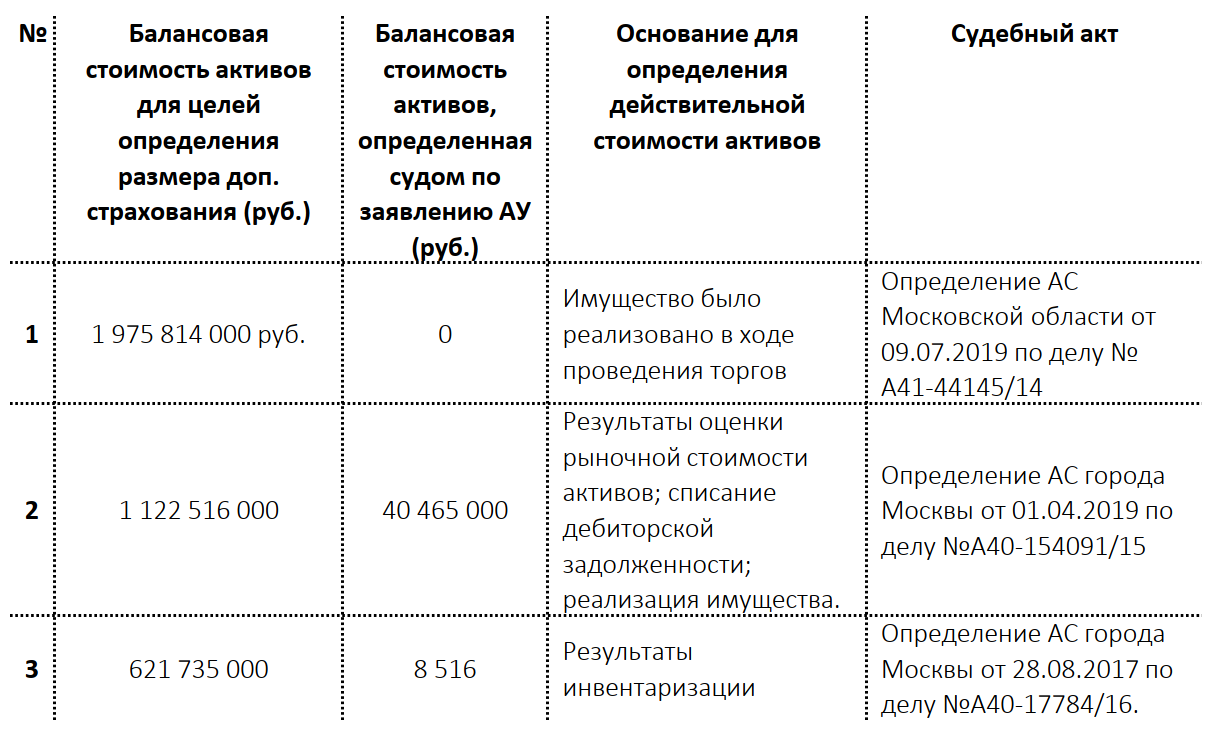 83
Официальный сайт ФАС России fas.gov.ru", 10.06.2021
Вопрос: Является ли нарушением антимонопольного законодательства отказ страховой(ых) организации(ий) от заключения договора обязательного страхования ответственности АУ за причинение убытков лицам, участвующим в деле о банкротстве, и иным лицам в связи с неисполнением или ненадлежащим исполнением возложенных на арбитражного управляющего обязанностей в деле о банкротстве (далее - страхование ответственности арбитражных управляющих)?
Ответ: В соответствии с п. 1 ст. 20 ФЗ от 26.10.2002 N 127-ФЗ "О несостоятельности (банкротстве)" АУ является субъектом профессиональной деятельности и осуществляет регулируемую Законом о банкротстве профессиональную деятельность, занимаясь частной практикой.
П. 3 ст. 20 Закона о банкротстве установлено, что одним из условий членства в саморегулируемой организации арбитражных управляющих является наличие у члена саморегулируемой организации договора обязательного страхования ответственности, отвечающего установленным статьей 24.1 Закона о банкротстве требованиям.
Согласно ч. 2 ст. 3 Закона РФ от 27.11.1992 N 4015-1 "Об организации страхового дела в Российской Федерации" страхование осуществляется в форме добровольного страхования и обязательного страхования. Условия и порядок осуществления обязательного страхования определяются федеральными законами о конкретных видах обязательного страхования.
С учетом изложенного, а также отсутствия федерального закона о страховании ответственности арбитражного управляющего указанное страхование осуществляется в форме добровольного страхования.
Одновременно отмечаем, что исходя из ст. 927 ГК РФ договор страхования ответственности арбитражных управляющих не является публичным и заключается между сторонами в случае достигнутого соглашения по всем существенным условиям договора.
Таким образом, заключение договоров страхования ответственности АУ для страховых организаций не является обязательным и сам по себе отказ от заключения такого договора страхования не может рассматриваться в качестве нарушения антимонопольного законодательства.
Вместе с тем, в случае если физическое лицо/юридическое лицо располагает сведениями, которые могут свидетельствовать о наличии в действиях страховых организаций по отказу от заключения договора страхования АУ нарушения запретов, установленных Федеральным законом от 26.07.2006 N 135-ФЗ "О защите конкуренции" (далее - Закон о защите конкуренции), в том числе:
- запрета на злоупотребление доминирующим положением (статья 10 Закона о защите конкуренции);
- запрета на ограничивающие конкуренцию соглашения (статья 11 Закона о защите конкуренции);
такое лицо вправе подать соответствующее заявление в ФАС России или его территориальный орган в зависимости от места совершения предполагаемого нарушения или нахождения лица, в отношении которого подается заявление…
84
Компенсационный фонд СРО
Требование о компенсационной выплате из компенсационного фонда СРО арбитражных управляющих может быть предъявлено к организации лицом, в пользу которого принято решение о взыскании убытков, только при одновременном наличии таких условий, как: 
недостаточность средств, полученных по договору обязательного страхования ответственности арбитражного управляющего, для возмещения причиненных им убытков; 
отказ арбитражного управляющего удовлетворить требование такого лица или неудовлетворение арбитражным управляющим этого требования в течение 30 рабочих дней с даты предъявления этого требования.
К требованию  должны быть приложены: 
решение суда о взыскании с арбитражного управляющего убытков в определенном размере; 
документы, подтверждающие осуществление страховой организацией страховой выплаты по договору обязательного страхования ответственности арбитражного управляющего; 
документ, подтверждающий отказ арбитражного управляющего от удовлетворения требования, или направление арбитражному управляющему такого требования, не удовлетворенного им в течение 30 рабочих дней с даты его направления.
Размер компенсационной выплаты из компенсационного фонда СРО  не может превышать 5 млн руб., а если дело о банкротстве возбуждено после 1 января 2019 г. - 50% компенсационного фонда применительно к одному случаю причинения убытков (п. 11 ст. 25.1 Закона N 127-ФЗ, пп. "б" п. 4 ст. 12, п. 5.2 ст. 23 Федерального закона от 29.12.2015 N 391-ФЗ).
85
Размер компенсационной выплаты
1. П.11 в редакции  N 296-ФЗ  от 30.12.2008 (первоначальная редакция)
 Не допускается осуществление компенсационной выплаты в размере более чем двадцать пять процентов размера компенсационного фонда СРО АУ, определяемого в соответствии с законодательством РФ на последнюю отчетную дату, предшествующую дате принятия решения суда о взыскании с арбитражного управляющего убытков, по требованию о компенсационной выплате применительно к одному случаю причинения убытков.
Размер КФ- не мене 50 000 руб. на каждого члена.
2. ФЗ от 29.12.2014 N 482-ФЗ внесены изменения в п. 11 ст. 25.1  - размер выплаты из компенсационного фонда не может превышать 5 000 000 рублей. по требованию о компенсационной выплате применительно к одному случаю причинения убытков.
 Размер КФ- 20 млн. руб.
3. ФЗ от  29.12.2015 №392-ФЗ – в п.11 - не может превышать пятьдесят процентов компенсационного фонда  СРО АУ по требованию о компенсационной выплате применительно к одному случаю причинения убытков.
Размер КФ- 50 млн. руб.,  200 000руб. с каждого члена СРО 
  п. 5.2 Закона N 391-ФЗ установленный ч. 11 ст. 25.1 Закона N 127-ФЗ предельный размер компенсационных выплат из компенсационных фондов  СРО АУ применяется в отношении компенсационных выплат, осуществляемых в связи с причинением убытков вследствие действий и (или) бездействия, совершенных в делах о банкротстве, производство по которым возбуждено после 01.01.2019.
86
Постановление 9 ААС от 27.09. 2021 г. по делу N А40-249959/2020
Решение о признании банкротом  и введении К\П- 14.01.2014
Мировое соглашение;
Производство по делу возобновлено 30.07.2015
Убытки причинены в 2018 году.
Суды взыскали 32 млн.руб. с СРО.
Законом о банкротстве не установлено, что размер компенсационной выплаты должен определяться на основании редакции Закона о банкротстве, действовавшей на дату причинения убытков, а не на дату вынесения решения о взыскании компенсационной выплаты.
Таким образом, суд первой инстанции, обоснованно применил редакцию Закона о банкротстве, действовавшую на дату рассмотрения дела по существу.
87
Постановление ФАС МО от 19 января 2022 г. по делу N А40-249959/2020
Принимая во внимание, что в данном случае производство по делу о банкротстве МУП "Водоканал"  возбуждено в 2013 году, предельный размер компенсационной выплаты не может определяться исходя из положений пункта 11 статьи 25.1 Закона о банкротстве в редакции Федерального закона от 29.12.2015 N 391-ФЗ "О внесении изменений в отдельные законодательные акты Российской Федерации (не более пятидесяти процентов компенсационного фонда).
Также размер ответственности саморегулируемой организации устанавливается применительно к периоду возникновения спорного правоотношения и даты совершения арбитражным управляющим действий или бездействия, повлекших за собой причинение убытков, исходя из соответствующей редакции пункта 11 статьи 25.1 Закона о банкротстве.
 В данном случае подлежит применению норма Закона о банкротстве, действующая на дату окончания правонарушения - 2018 год, то есть не более пяти миллионов рублей применительно к одному случаю причинения убытков.
С учетом изложенного, сумма компенсационной выплаты, подлежащей взысканию в данном деле с Ассоциации в пользу МУП "Водоканал" Кстовского района, не может превышать 5 000 000 руб. 00 коп.
88
Определение  от 12 июля 2018 г. N 305-ЭС18-10791
отказ в передаче
Фактически заявитель полагал, что взыскание из средств компенсационного фонда возможно только после проведения судебных разбирательств со страховой компанией. Однако такое толкование положений абзаца второго пункта 3 статьи 25.1 Закона о банкротстве является ошибочным, основанным на излишне строгом понимании субсидиарной природы ответственности саморегулируемой организации перед потерпевшим от действий (бездействия) управляющего.
В случае осуществления выплаты из средств фонда в пользу потерпевшего его место в обязательстве из причинения вреда (на сумму произведенной выплаты) занимает саморегулируемая организация применительно к правилам п. 1 ст. 387 ГК РФ, то есть такая организация вправе, в том числе требовать выплаты страхового возмещения, если она полагает, что возмещение не было выплачено.
89
Практика округов
Постановление ФАС СЗО от 23 июля 2020 г. по делу N А56-79626/2019 
 Вместе с тем кассационная инстанция полагает необходимым отметить, что толкование подателем жалобы пункта 3 статьи 25.1 Закона N 127-ФЗ со ссылкой на возможность взыскания средств компенсационного фонда только после проведения судебных разбирательств со страховой организацией является ошибочным, основанным на излишне строгом понимании субсидиарной природы ответственности саморегулируемой организации перед потерпевшим от действий (бездействия) управляющего (определение Верховного Суда Российской Федерации от 12.07.2018 N 305-ЭС18-10791 по делу N А40-150995/2016).
Постановление ФАС ЦО от 28 апреля 2021 г. по делу N А48-4399/2020;
 Постановление ФАС СКО  от 2 июля 2021 г. по делу N А32-28511/2020
90